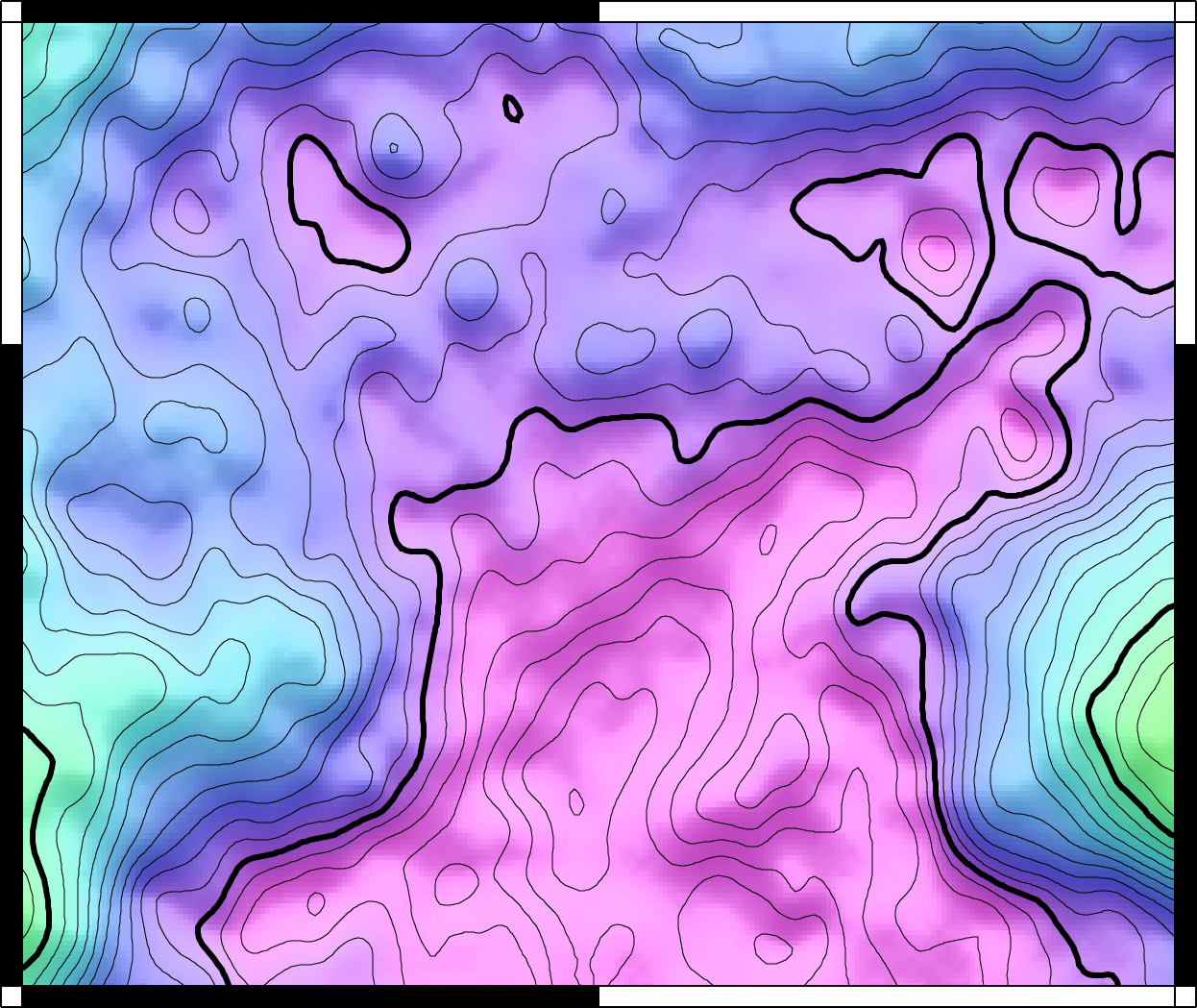 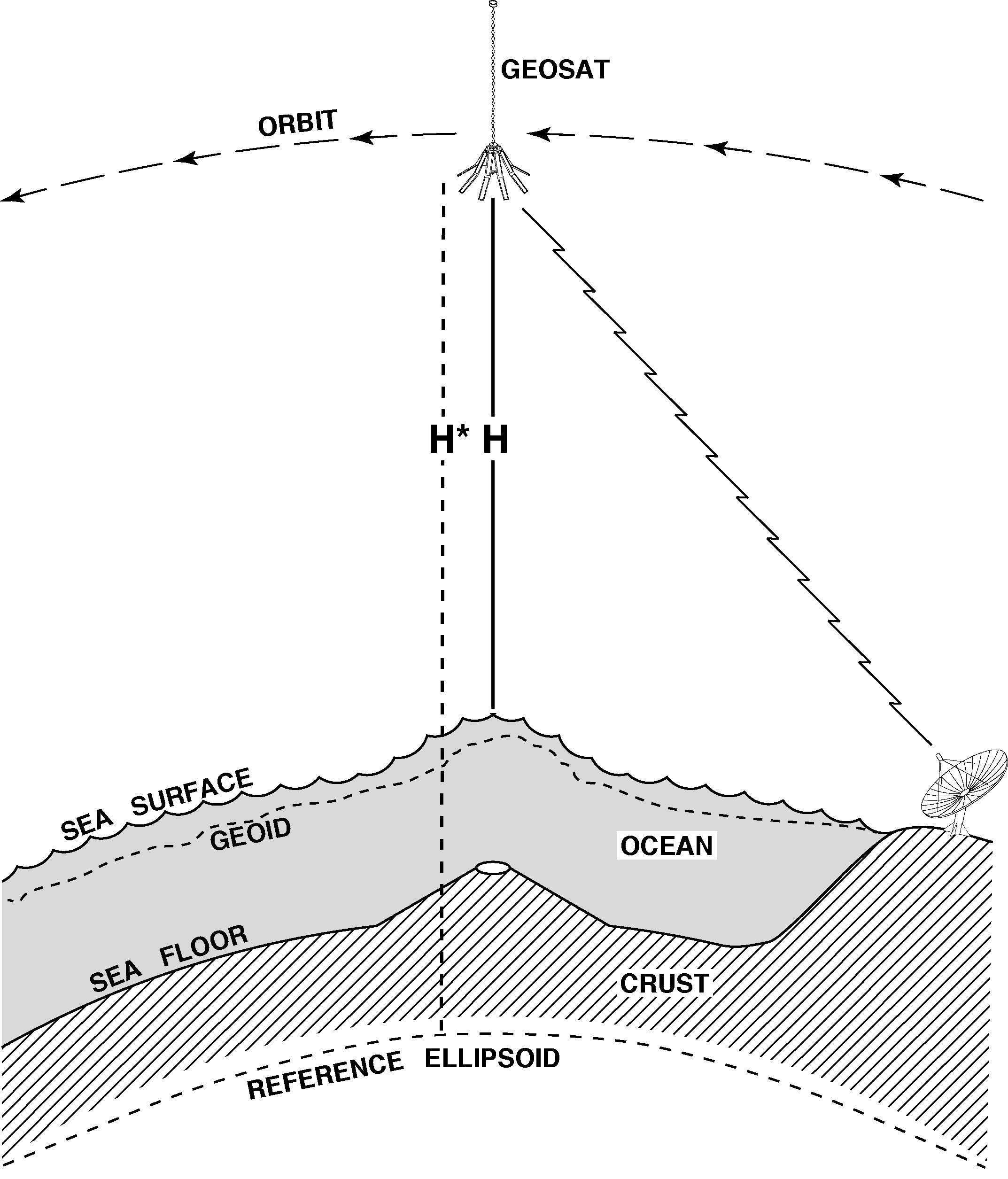 Improving Coastal Marine GravityDavid Sandwell – Scripps Inst. of Oceanography Edward  Zaron – Portland State University
motivation: 
Marine gravity models have a wide range of military, scientific, economic, educational, and political applications.
High spatial resolution gravity can reveal tectonic fabric, uncharted seamounts, and seafloor roughness
objectives: 
spatial resolution < 6 km (1/2 wavelength)
accuracy < 2 mGal
improved coastal gravity
NARP Symposium, September 10, 2014
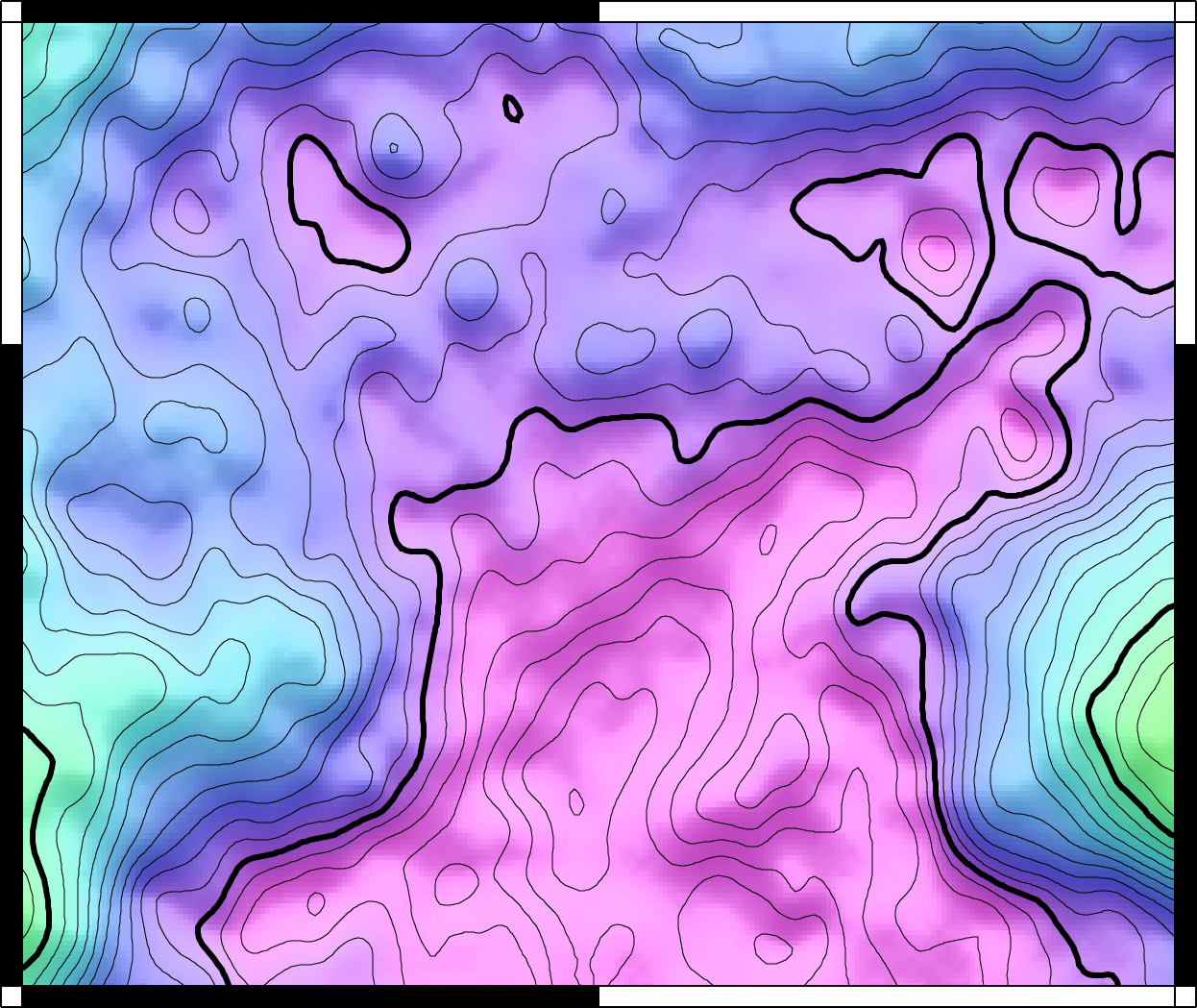 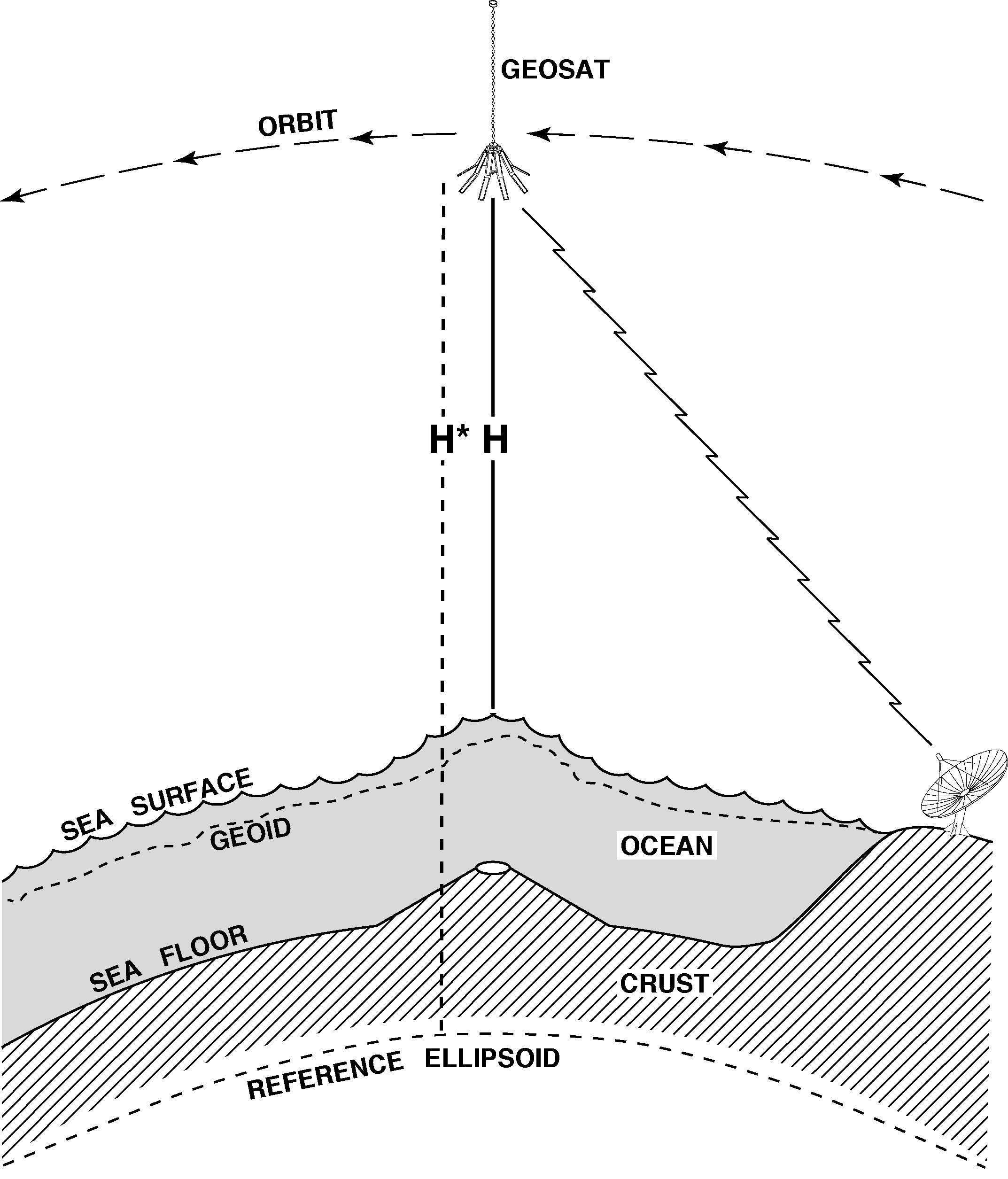 Improving Coastal Marine GravityDavid Sandwell – Scripps Inst. of Oceanography Edward  Zaron – Portland State University
new non-repeat satellite altimetry data 
waveform retracking
current gravity accuracy and resolution 
sources of gravity error 
progress on tide models
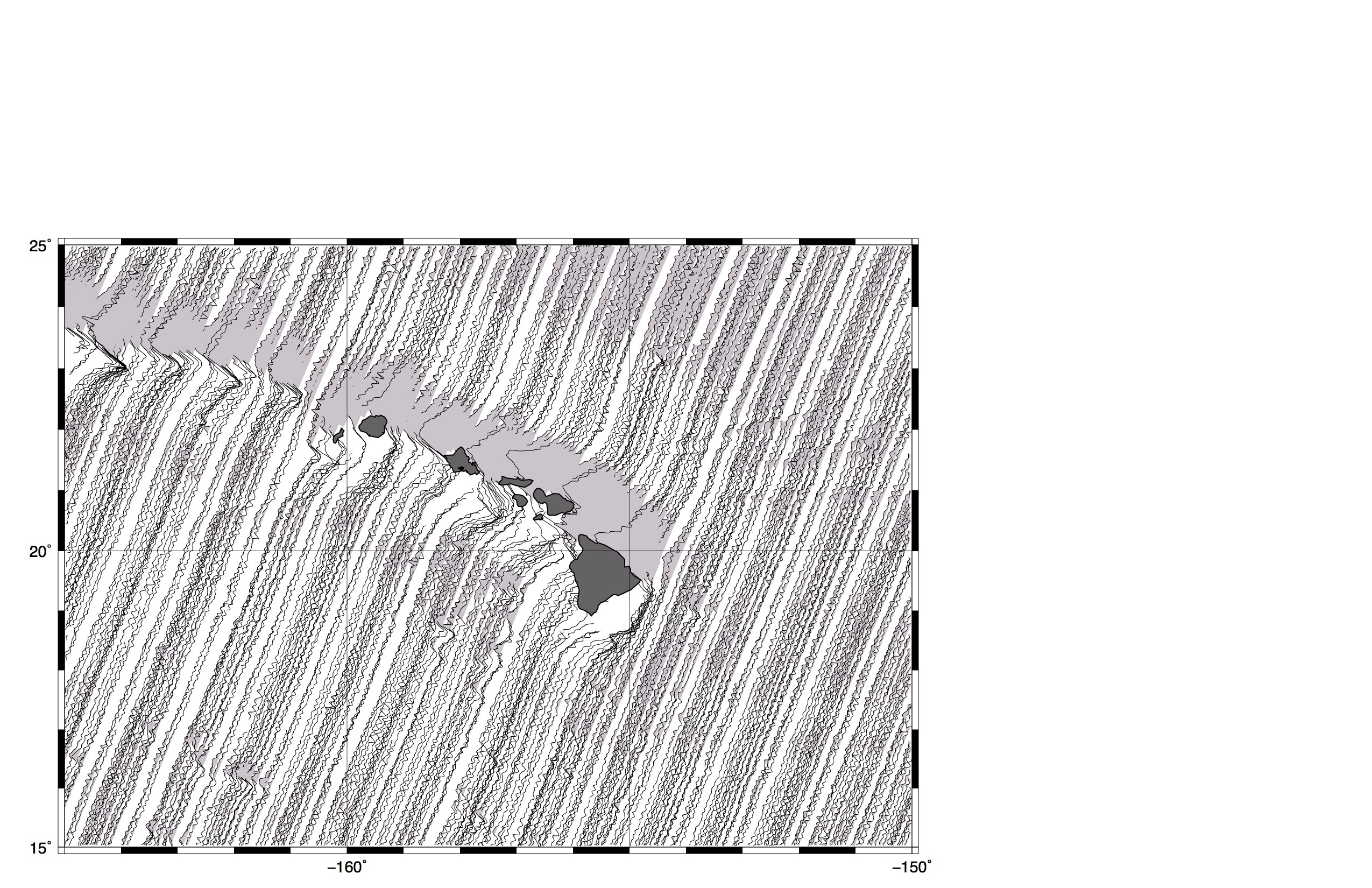 Geosat – descending (18 mo. old)
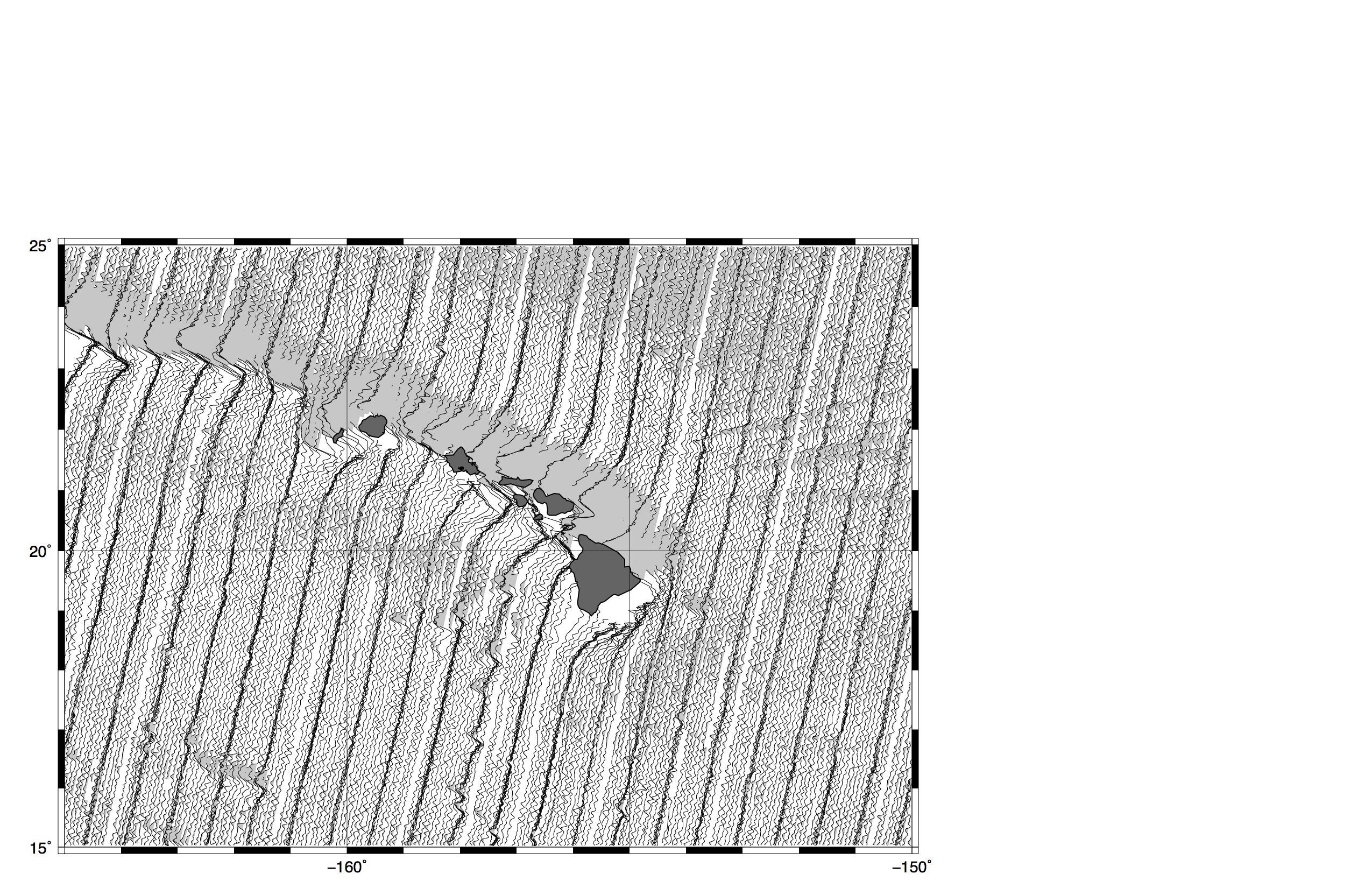 ERS-1 – descending (12 mo. old)
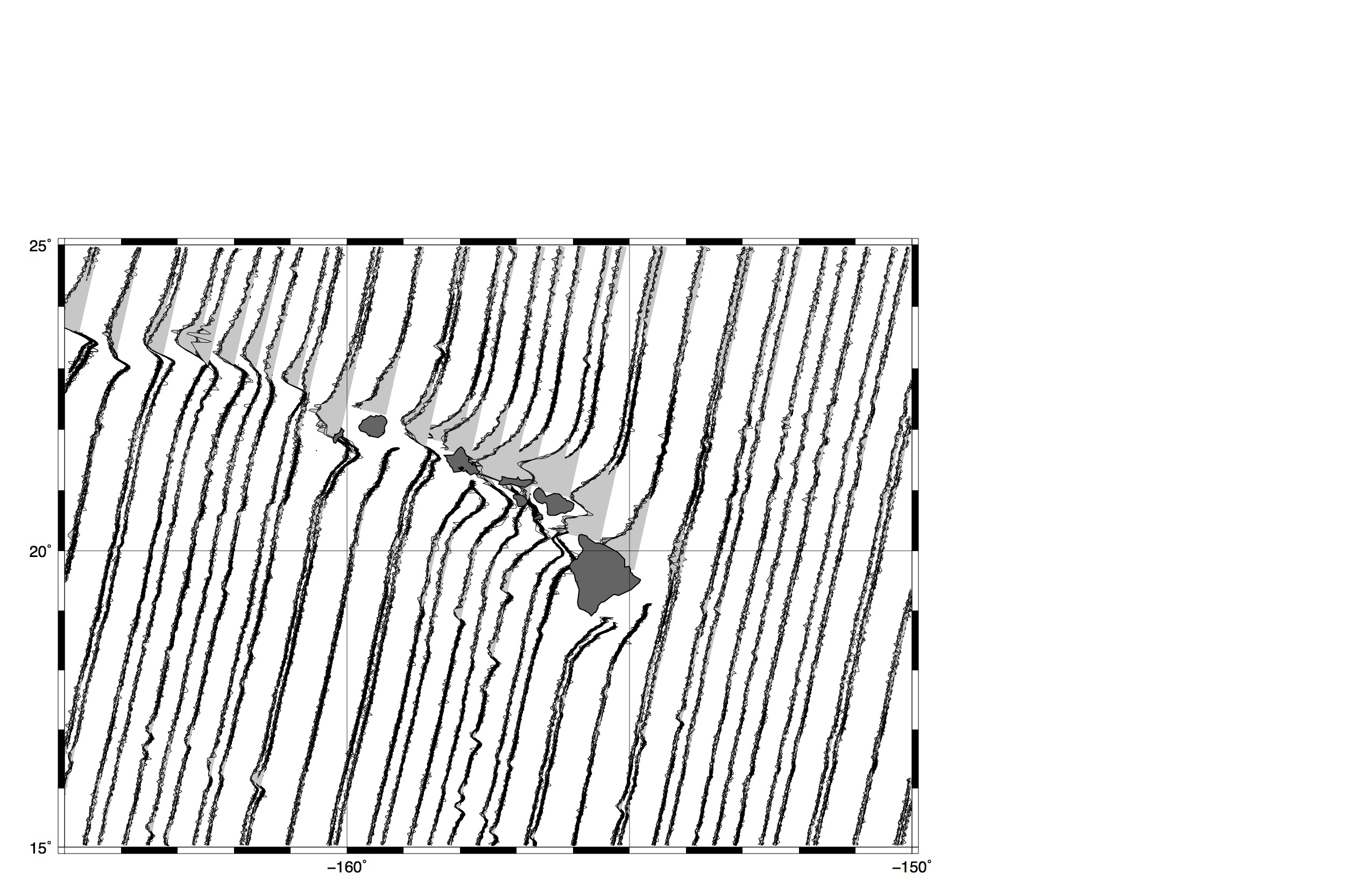 Envisat – descending (new)
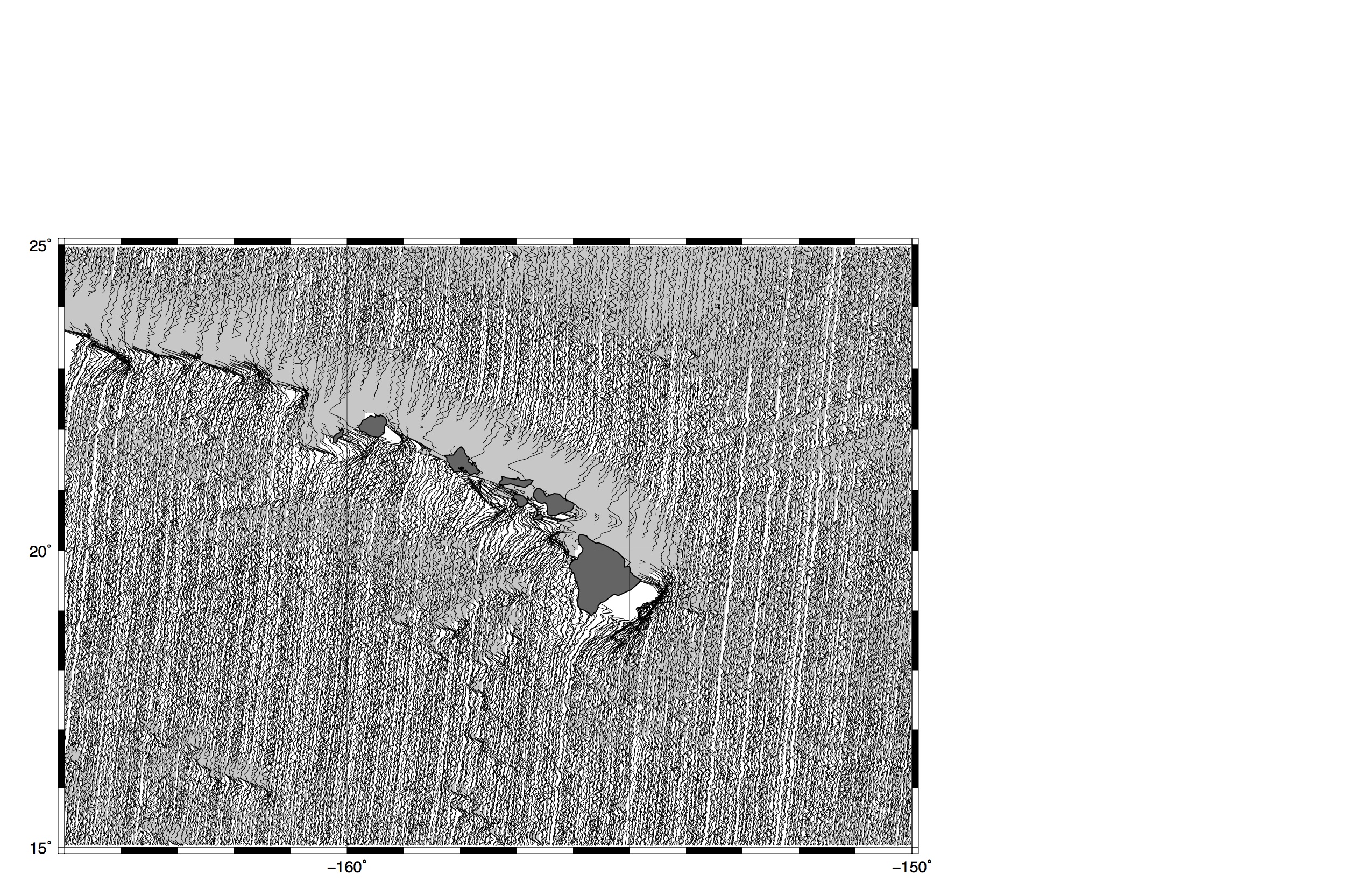 CryoSat-2 – descending (45 mo. new)
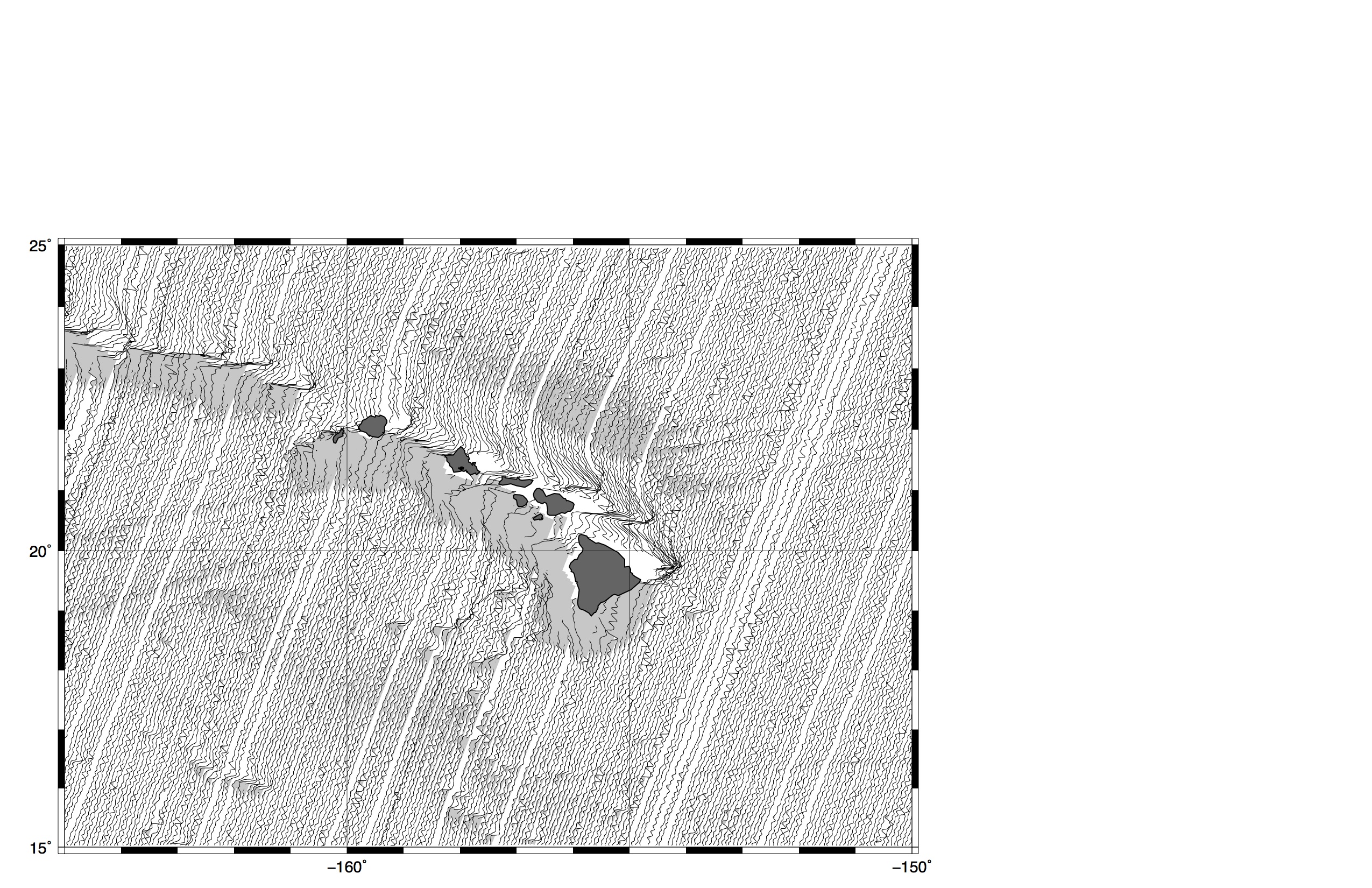 Jason-1 – ascending (14 mo. new)
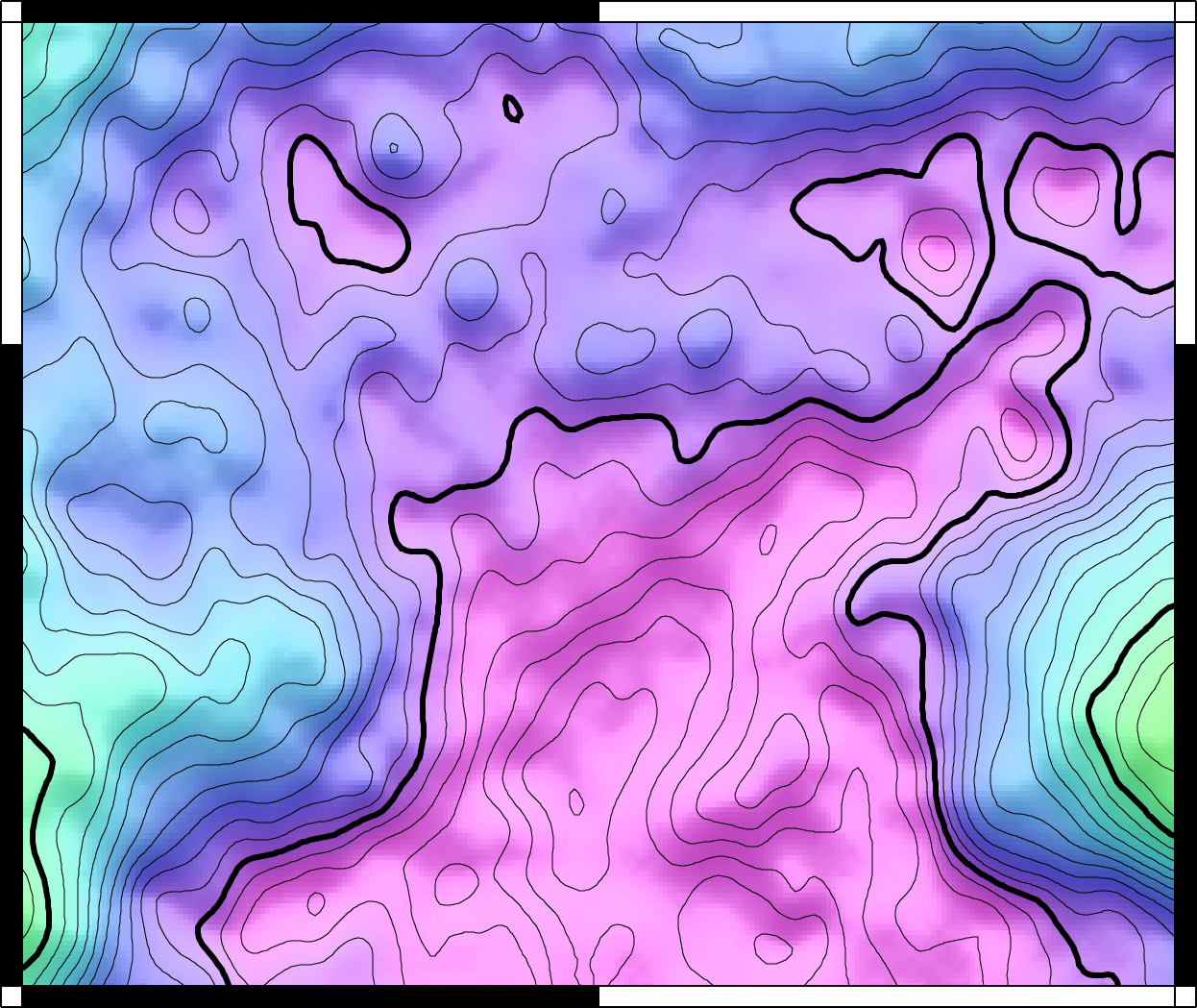 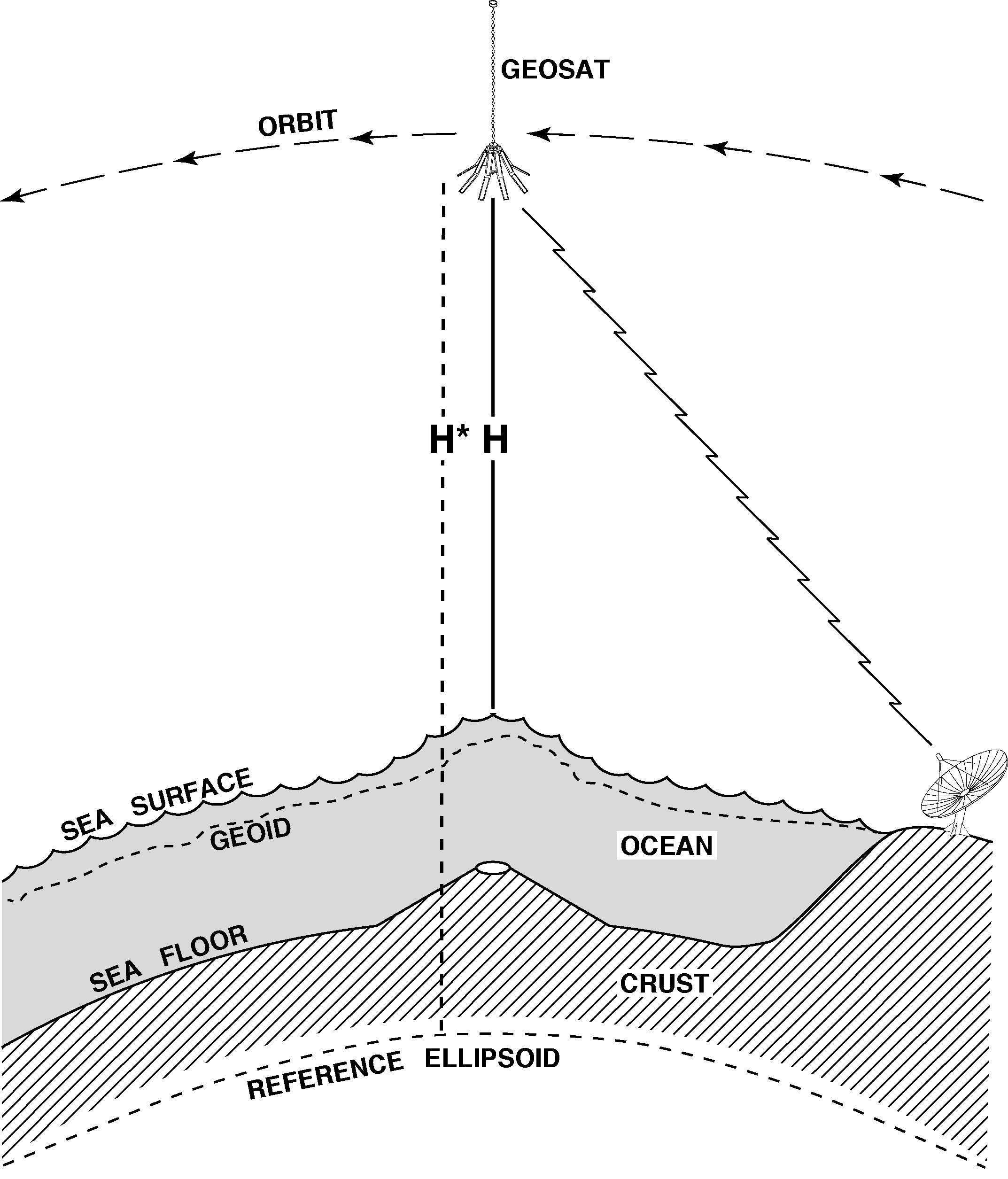 Improving Coastal Marine GravityDavid Sandwell – Scripps Inst. of Oceanography Edward  Zaron – Portland State University
new non-repeat satellite altimetry data 
waveform retracking
current gravity accuracy and resolution 
sources of gravity error 
progress on tide models
20 Hz range precision of all altimeters
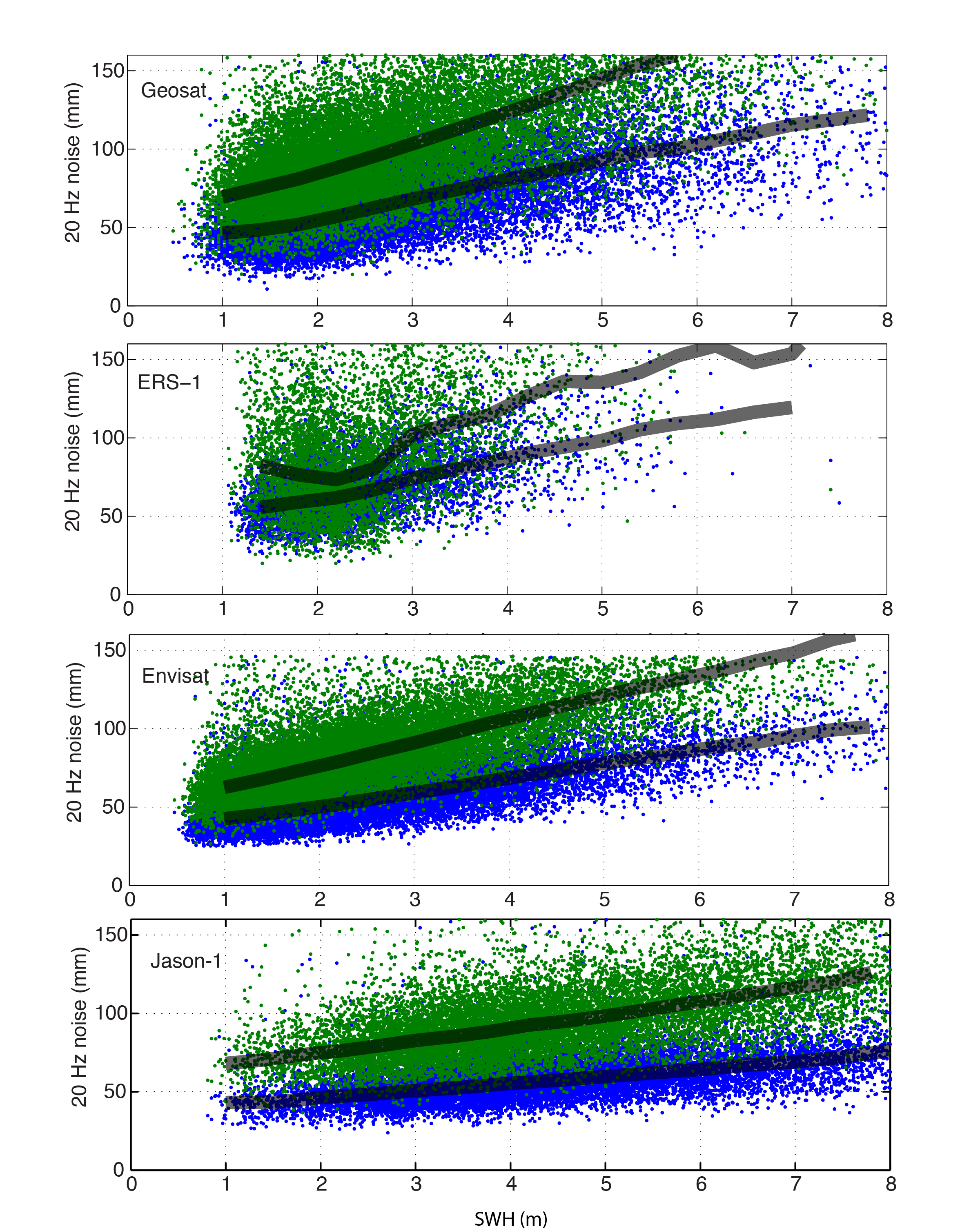 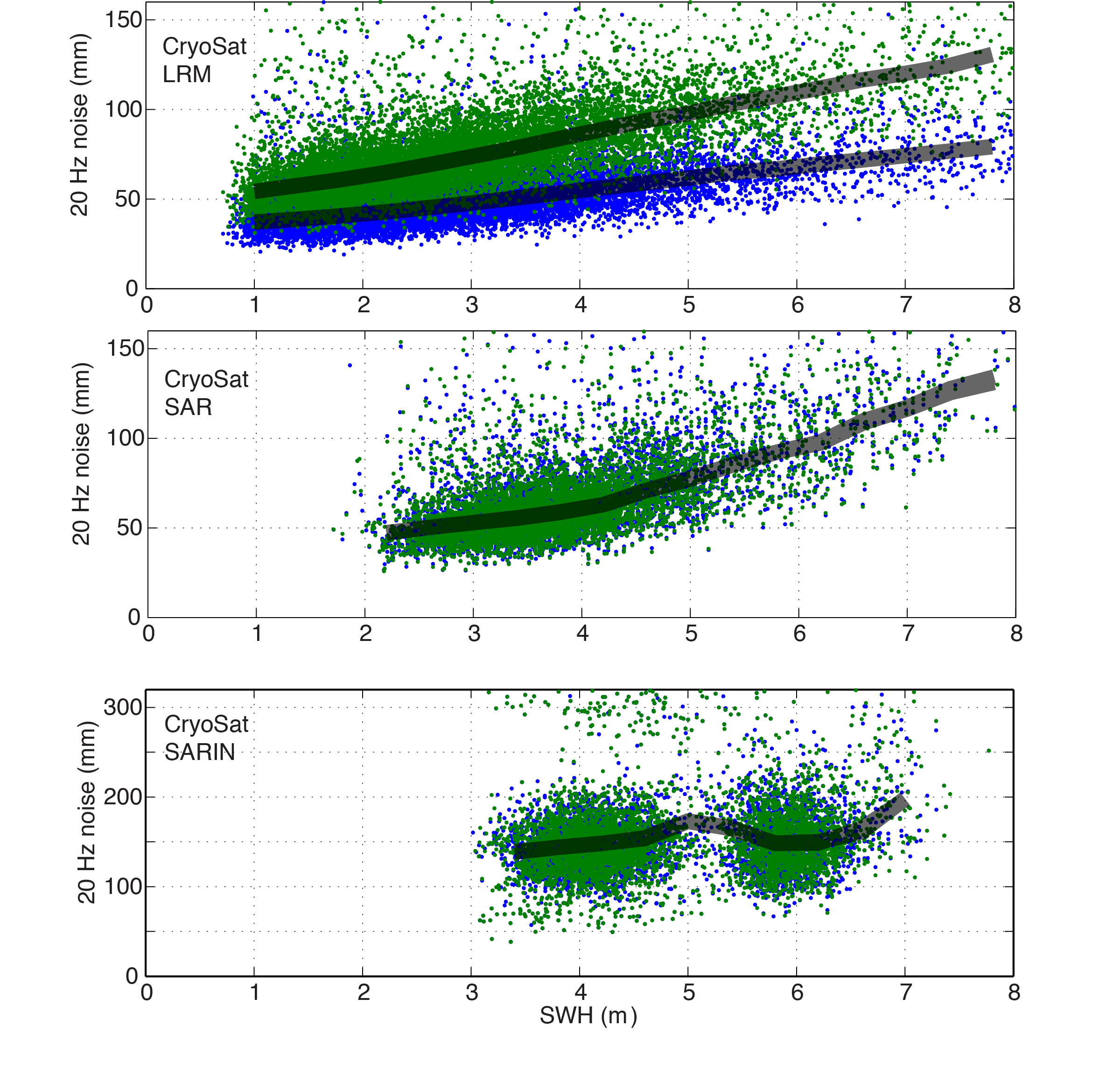 3-parameter
2-parameter
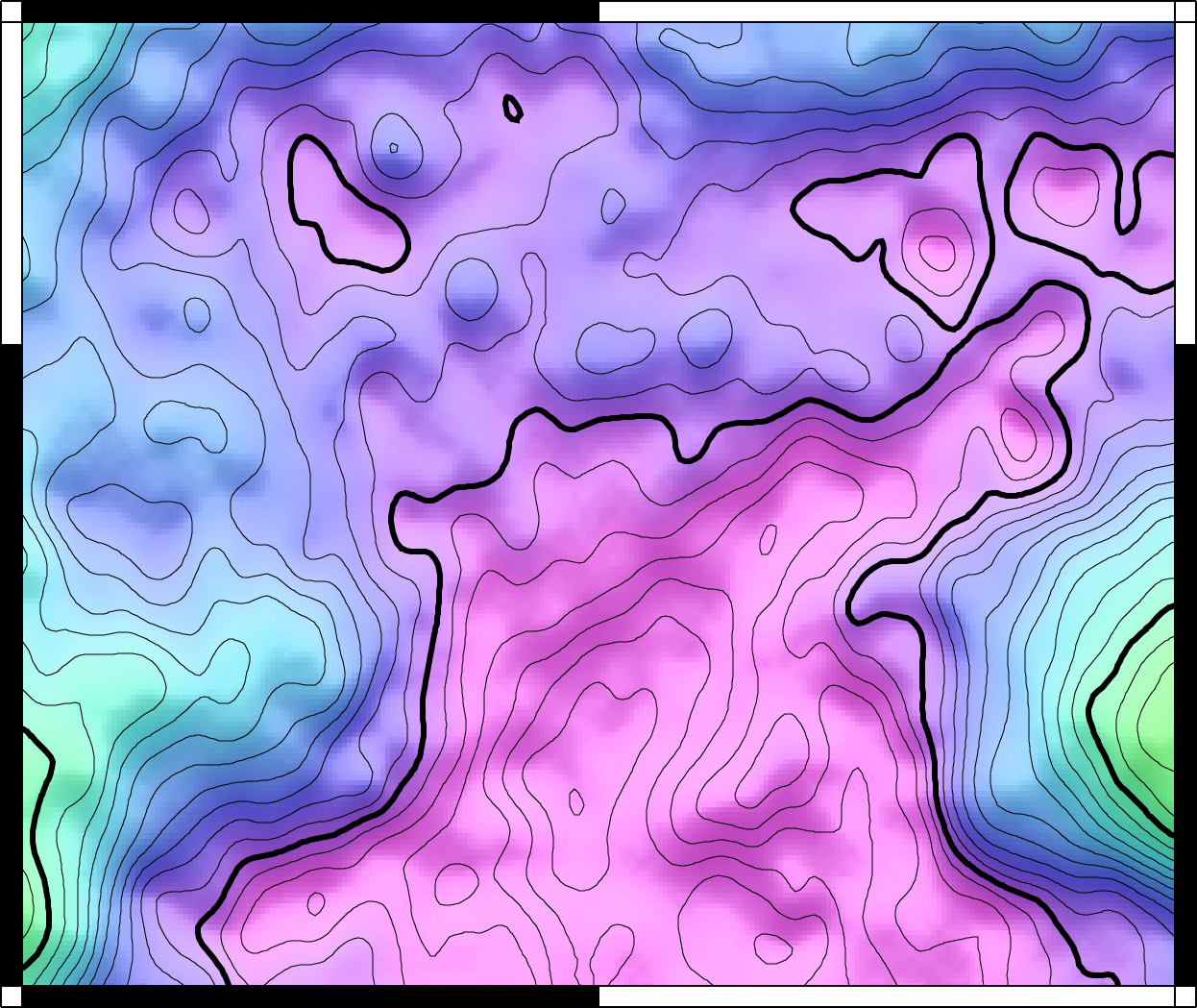 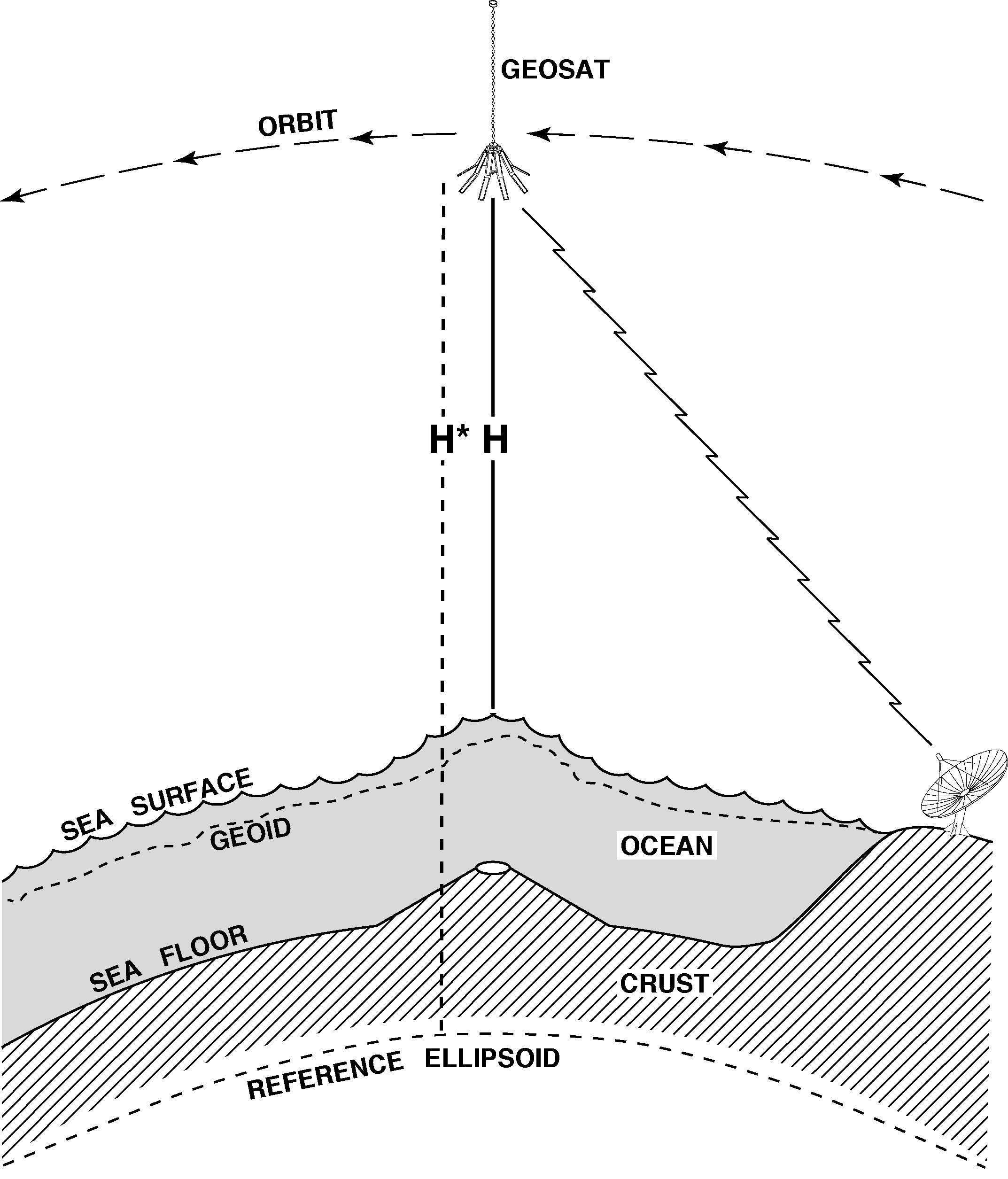 Improving Coastal Marine GravityDavid Sandwell – Scripps Inst. of Oceanography Edward  Zaron – Portland State University
new non-repeat satellite altimetry data 
waveform retracking
current gravity accuracy and resolution 
sources of gravity error 
progress on tide models
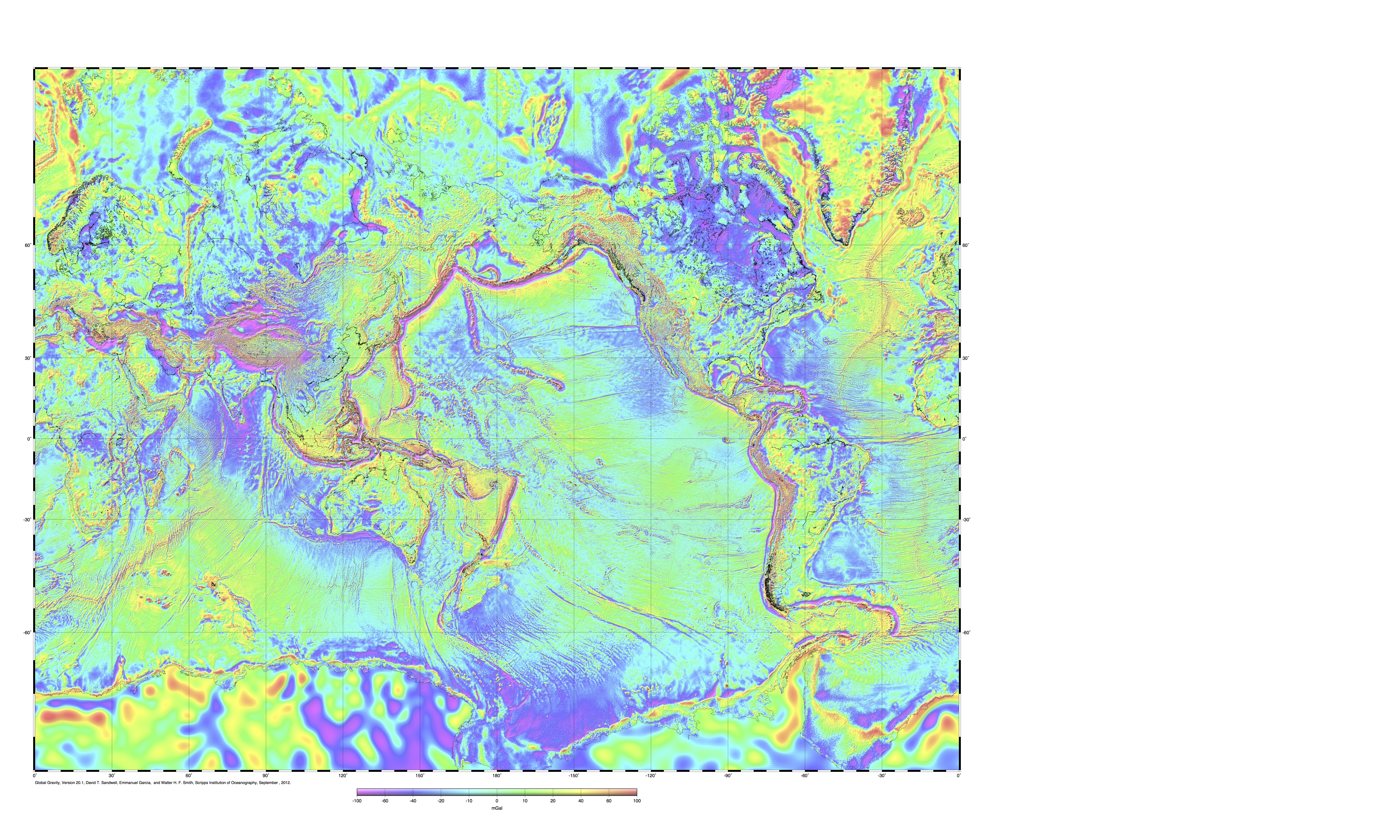 Global Gravity Anomaly V22.1
EGM2008 on
land
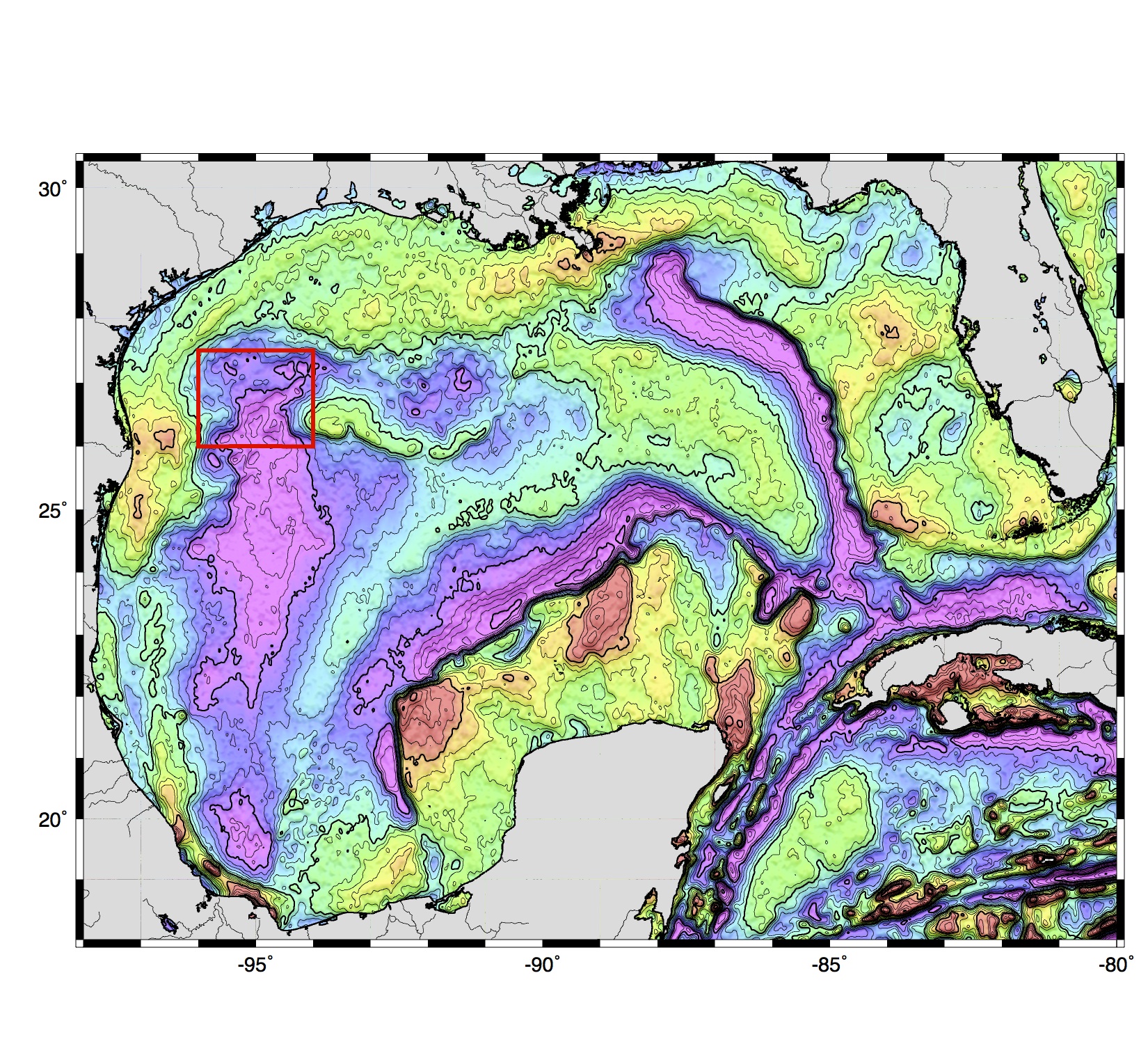 Gravity Anomaly V22.1 (10 mGal contours)
GPS Navigated Gravity survey of Alaminos Canyon
(Alan Herring, personal communication, Dec. 2011.)
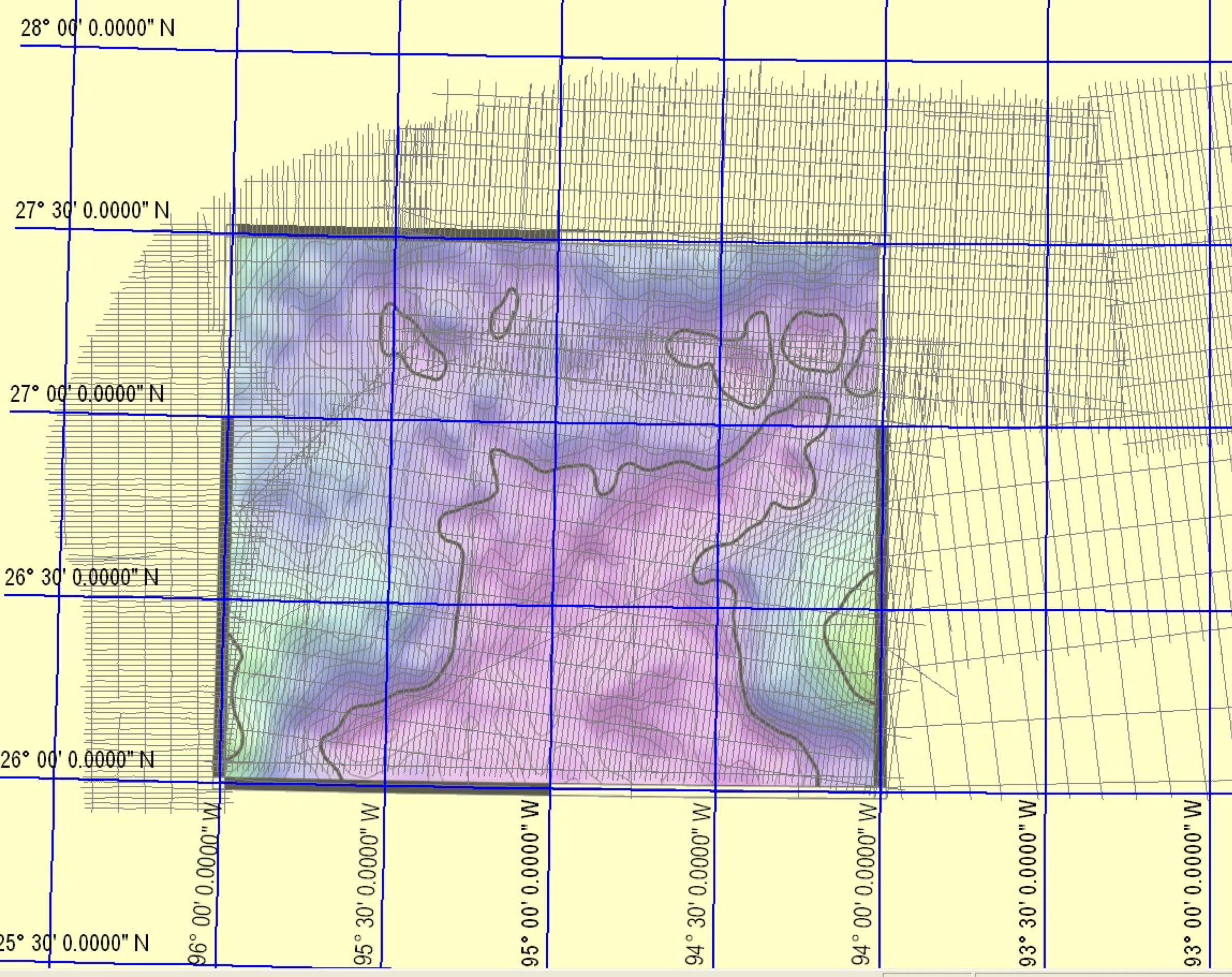 spatial comparisons in the Gulf of Mexico
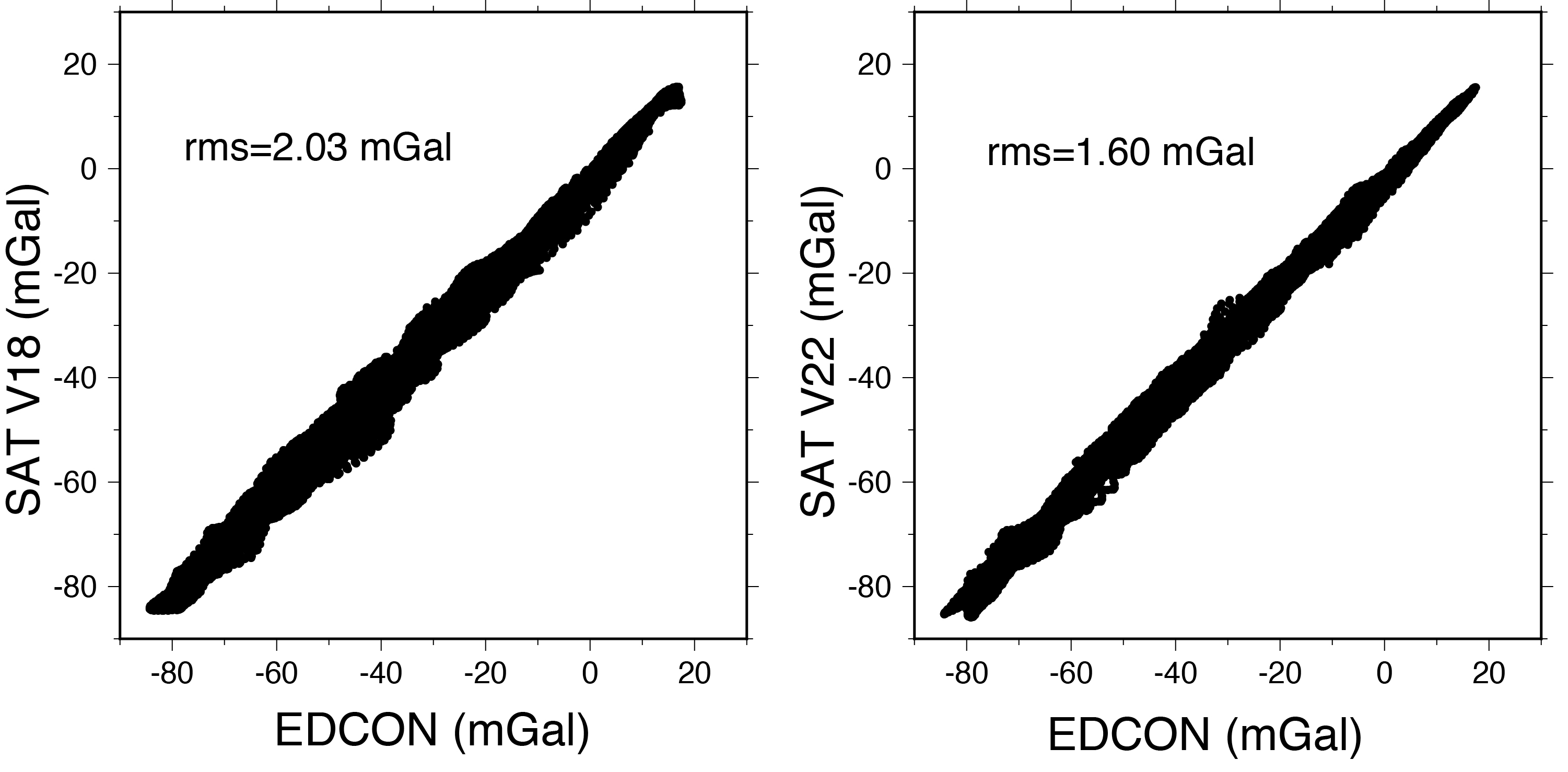 V22
CryoSat-2
Jason-1
Envisat
Geosat ERS-1
V18
Geosat ERS-1
Noise contribution from the EDCON data is 0.51 mGal.
spectral comparisons in the Gulf of Mexico
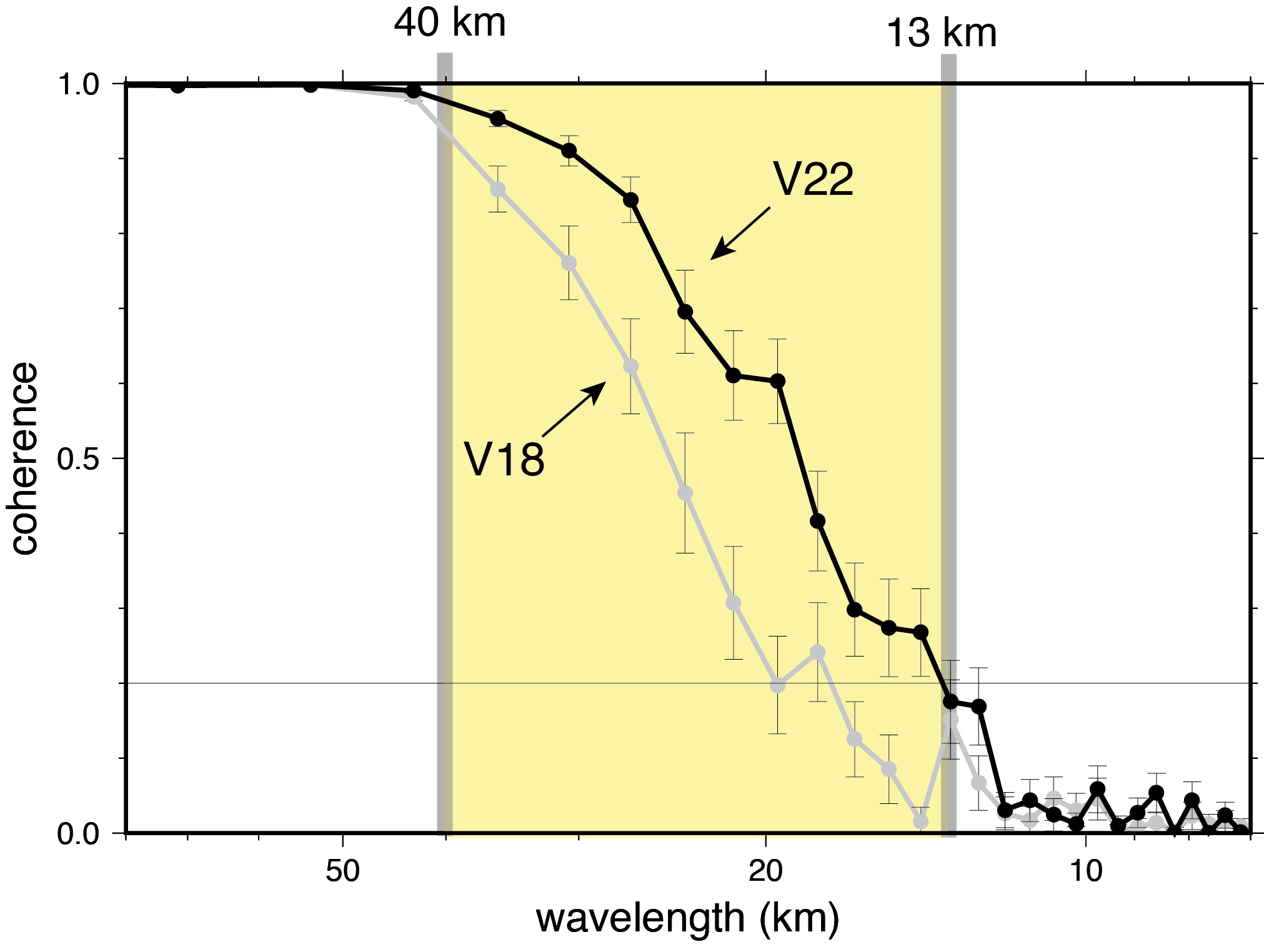 NGA Accuracy Assessment
Blind comparison of altimetry gravity (V22) with 30 million of NGA’s “BEST” shipboard gravity measurements. 

Analysis performed by John Factor at NGA, February, 2014.
Shallow gravity errors 3.58 mGal  >> deep ocean gravity errors 2.31 mGal.

NGA shipboard data has 1-2 mgal error so mean error of SSV22 is ~2 mGal.
tectonics buried by sediments
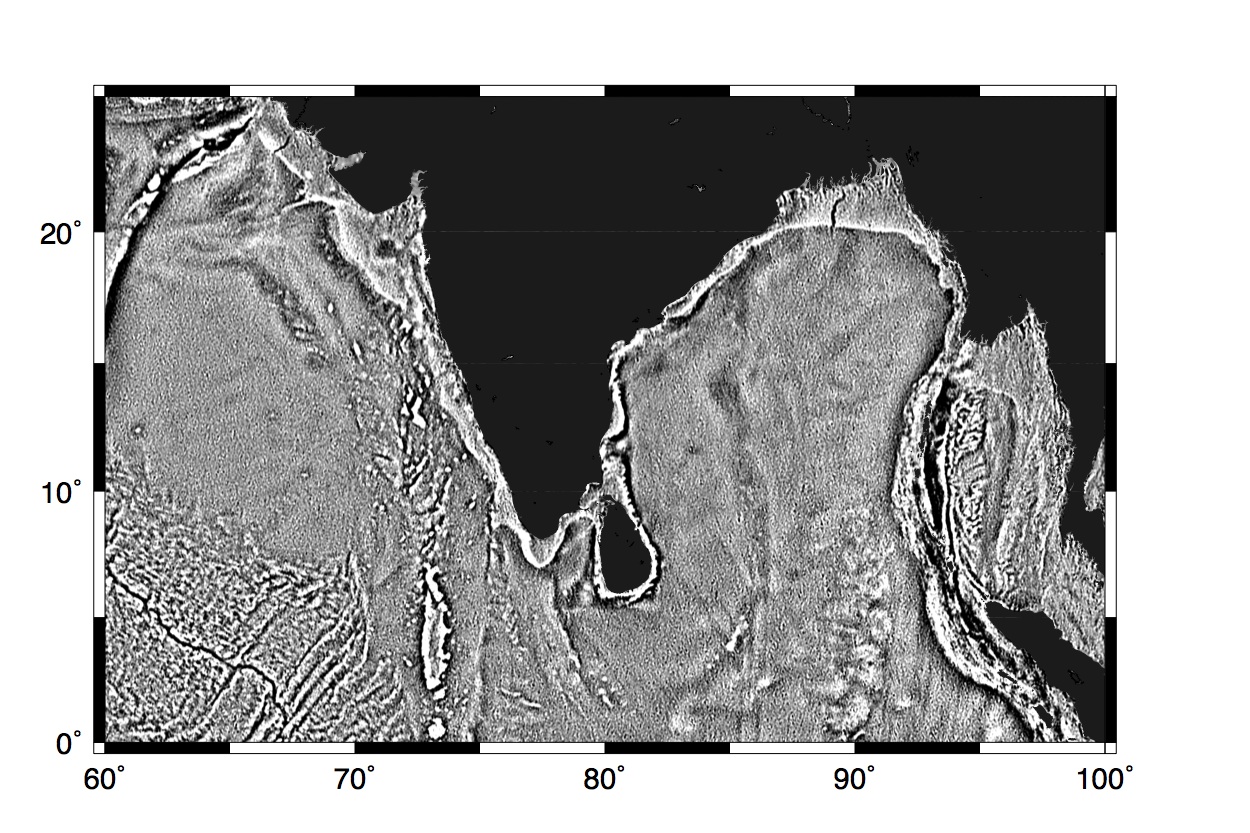 old
V18
tectonics buried by sediments
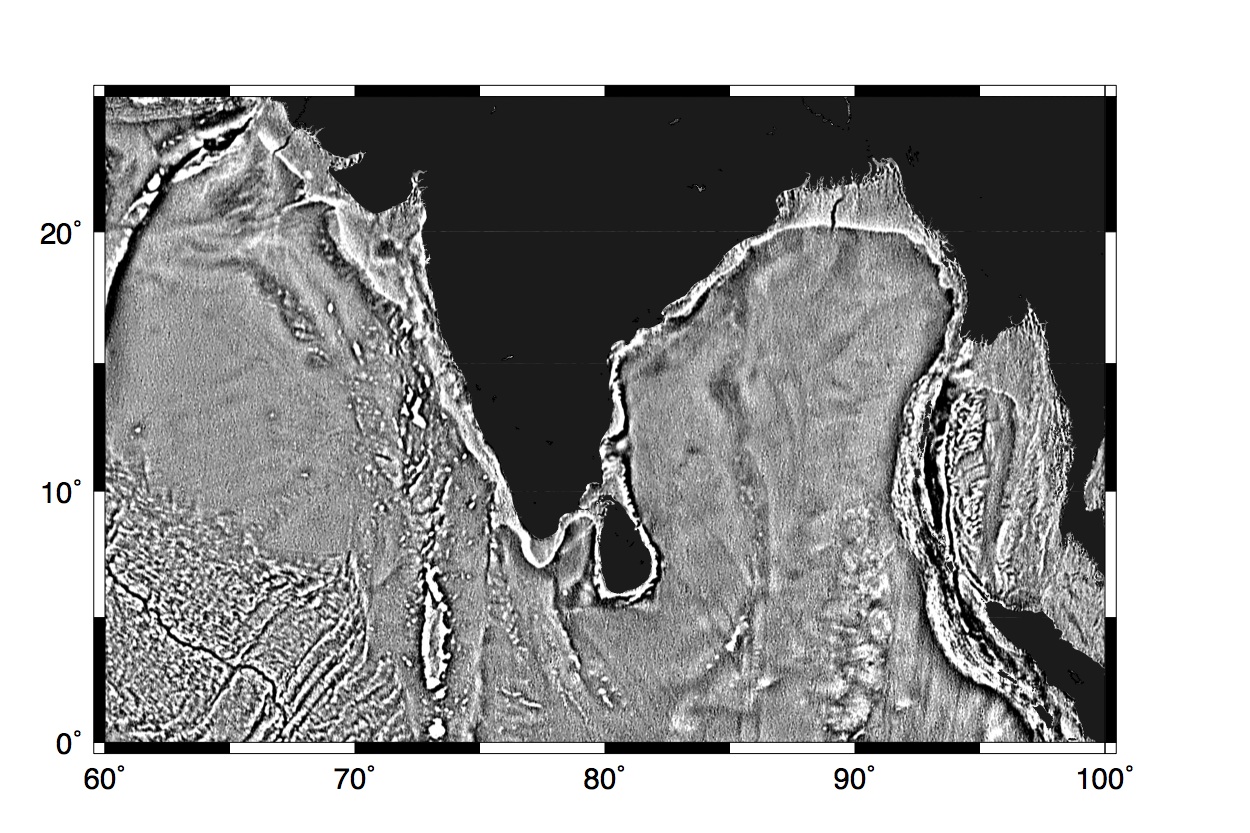 new
V22
tectonics buried by sediments
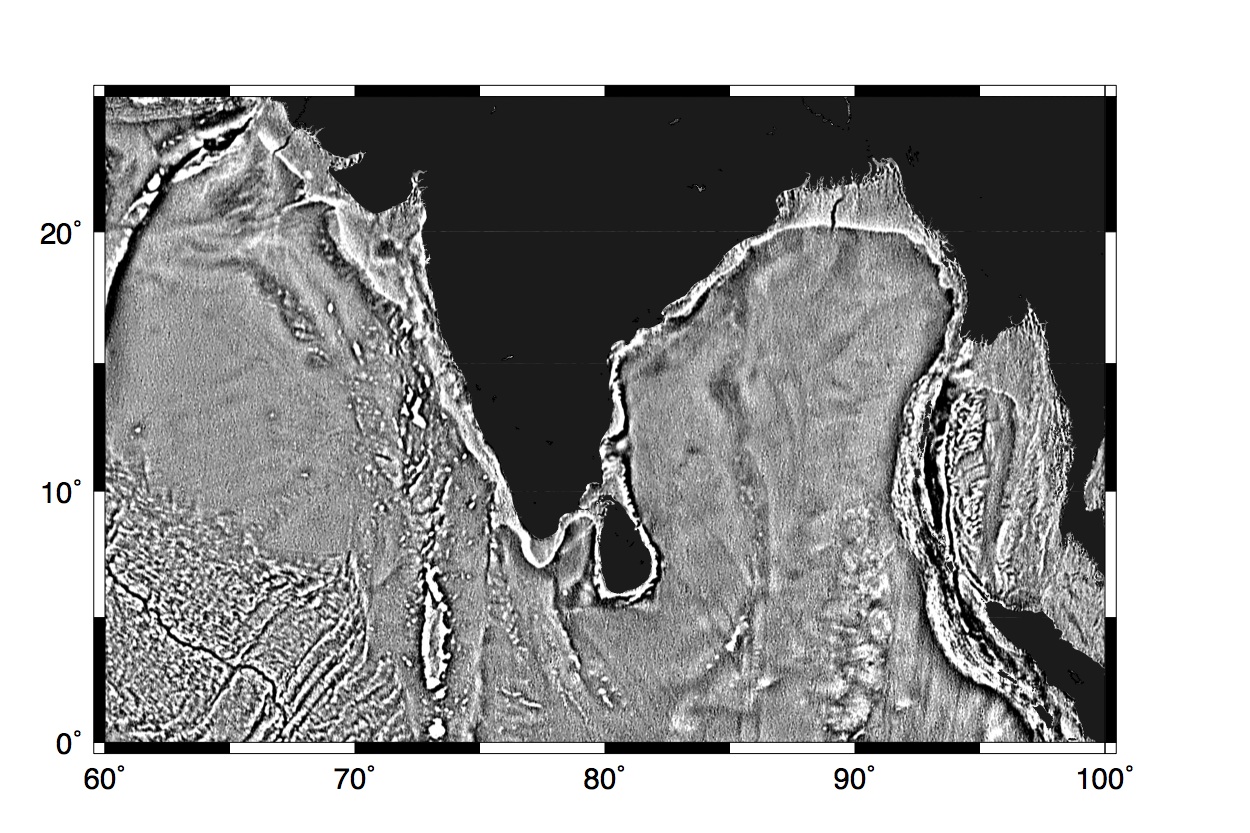 new
V22
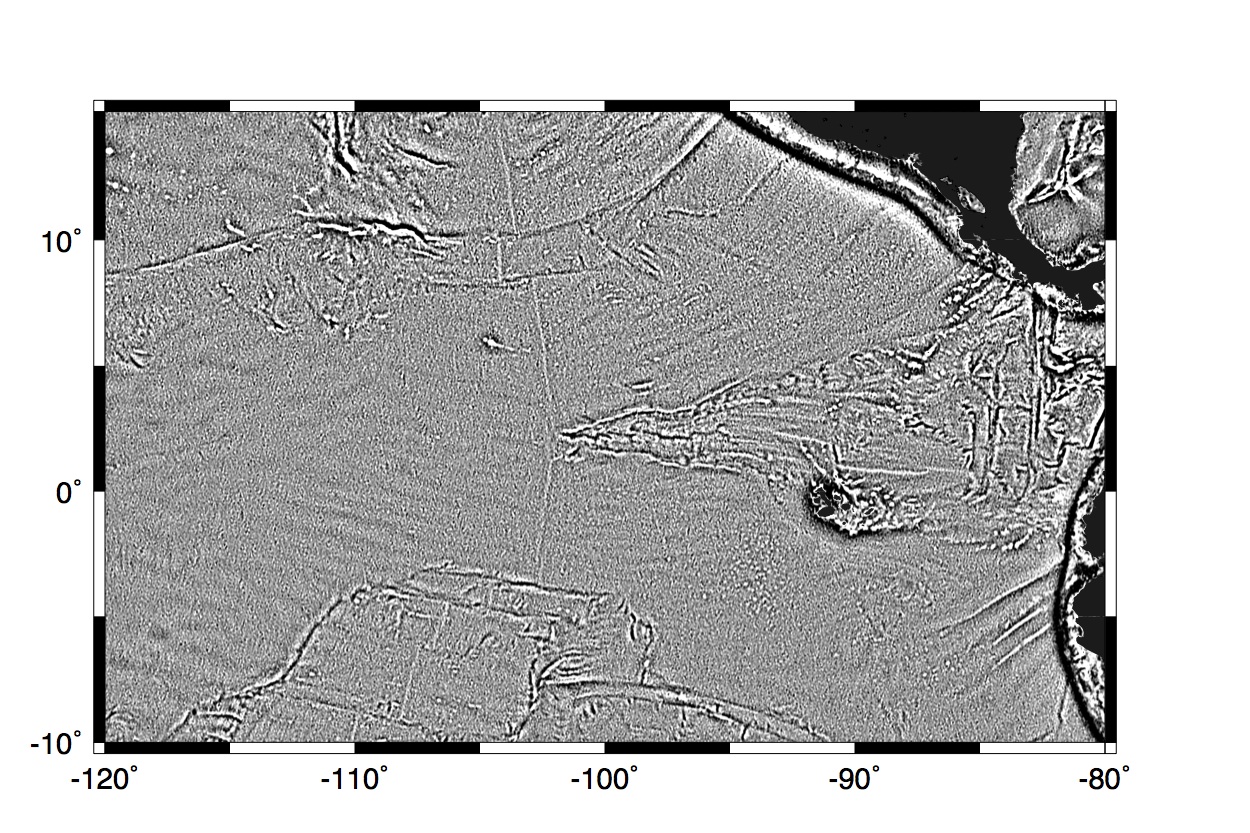 small seamounts
old
V18
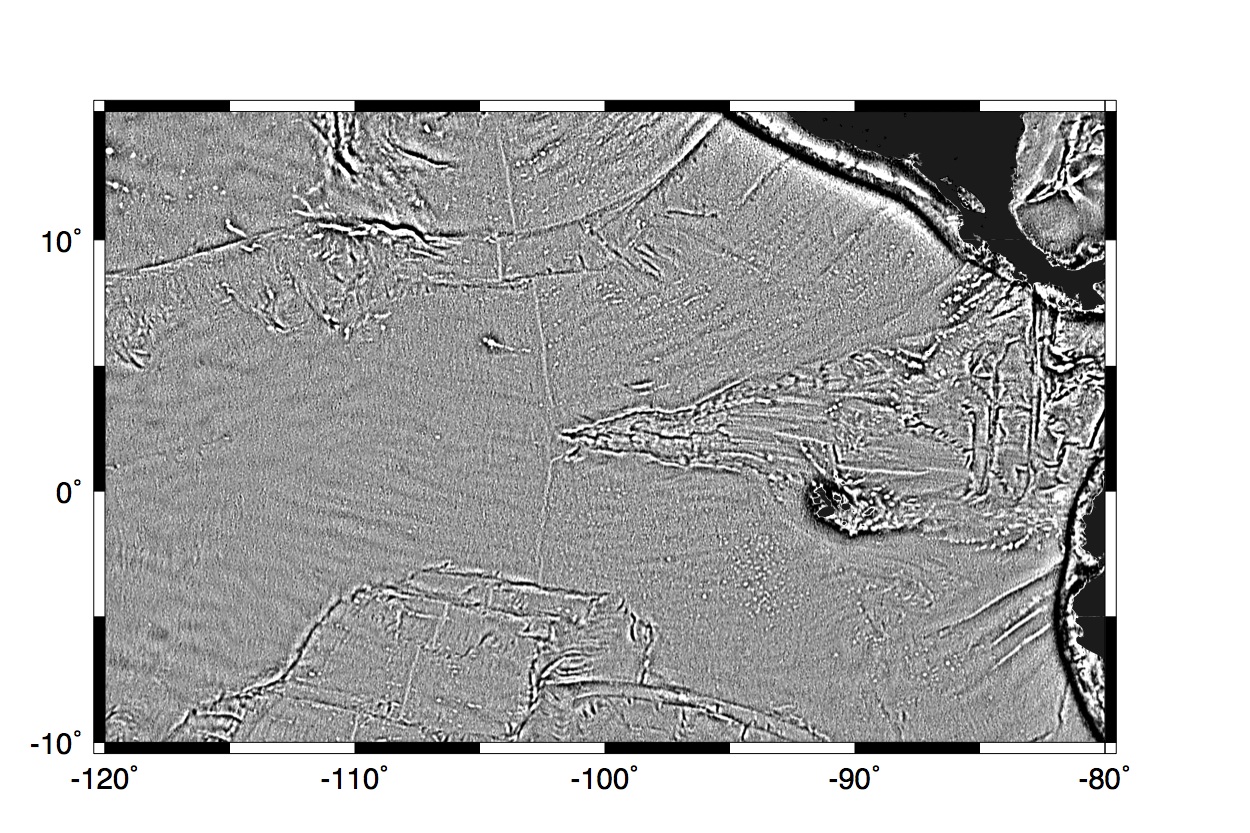 small seamounts
new
V22
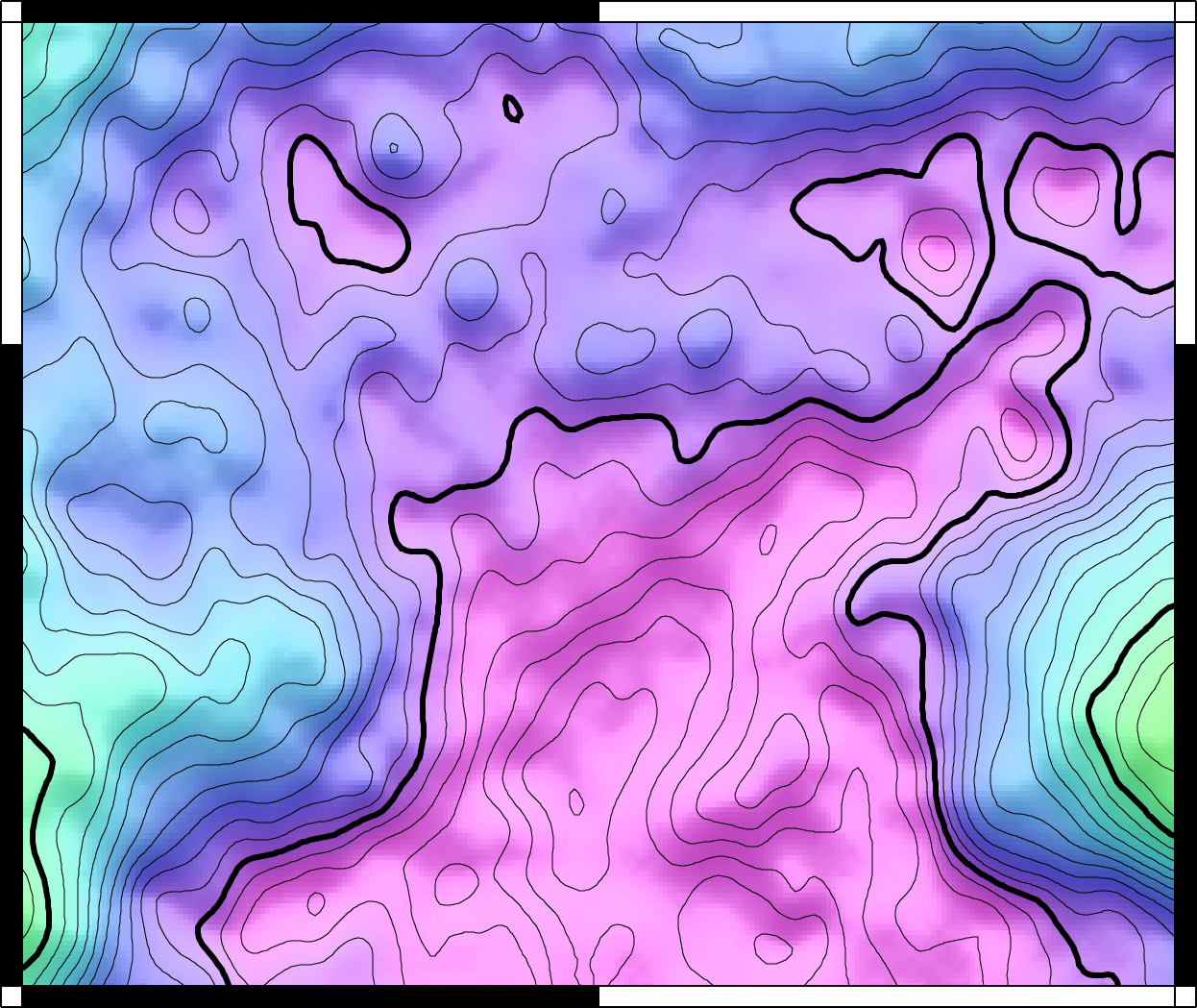 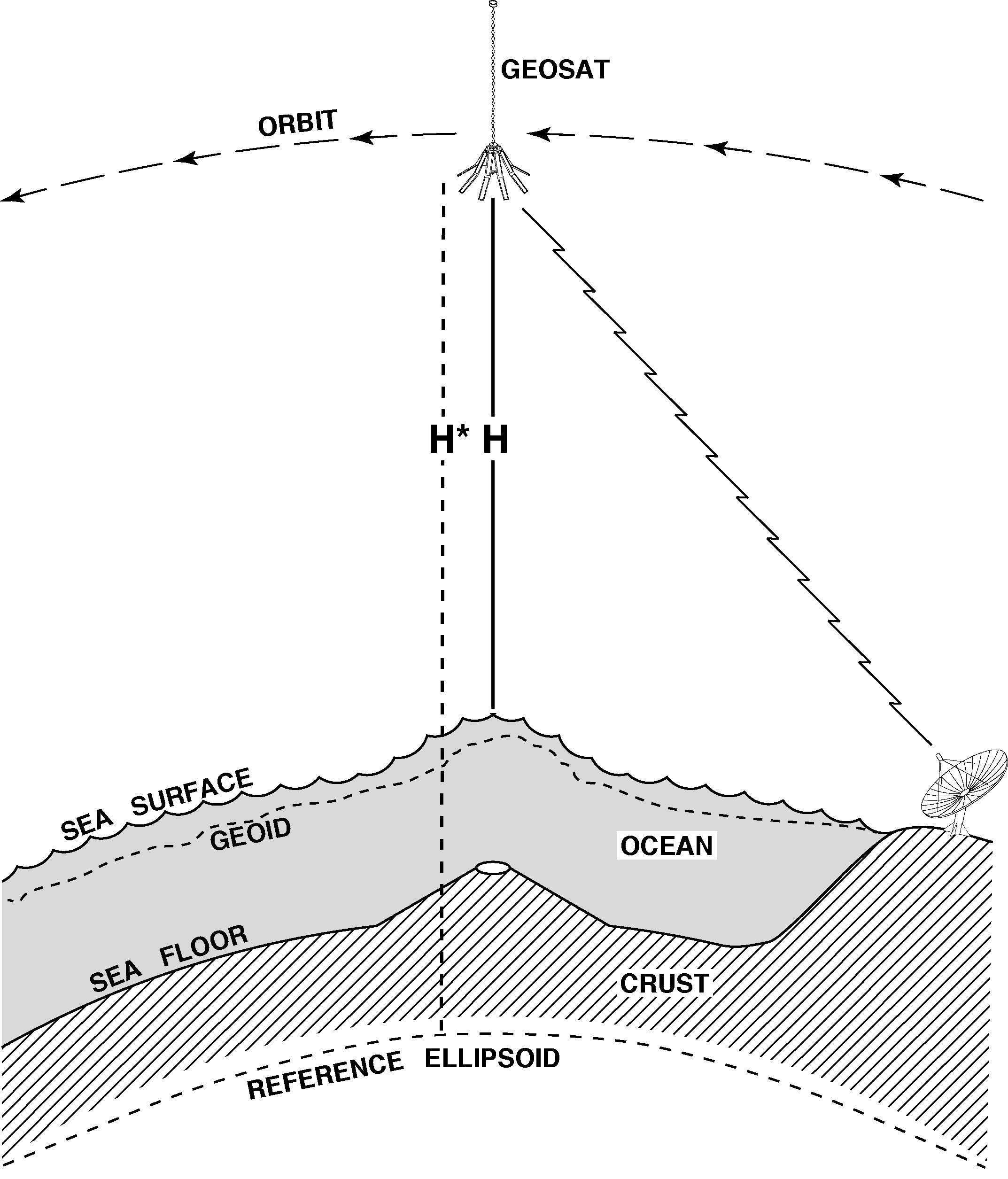 Improving Coastal Marine GravityDavid Sandwell – Scripps Inst. of Oceanography Edward  Zaron – Portland State University
new non-repeat satellite altimetry data 
waveform retracking
current gravity accuracy and resolution 
sources of gravity error 
progress on tide models
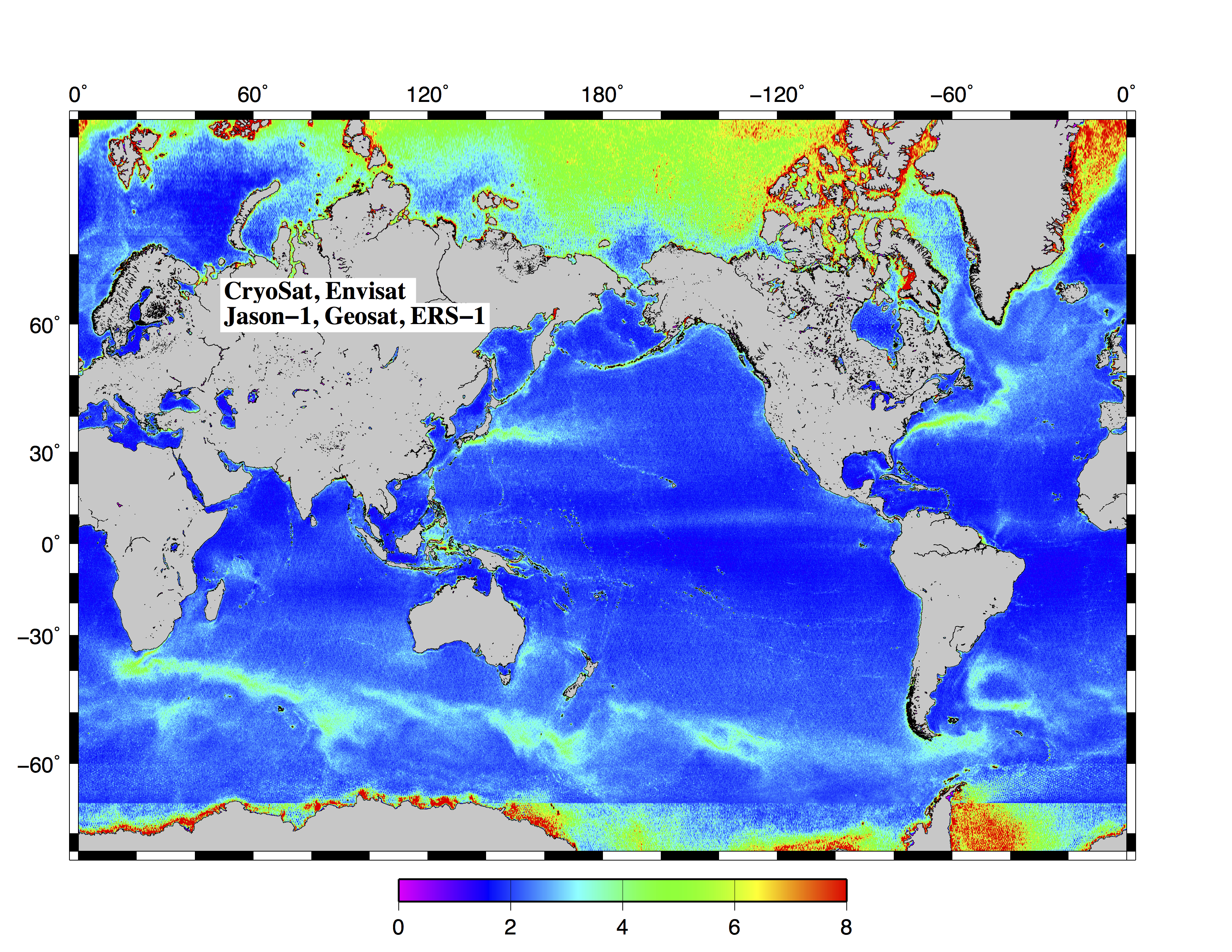 median along track slope difference in microradian (0.98 mGal)
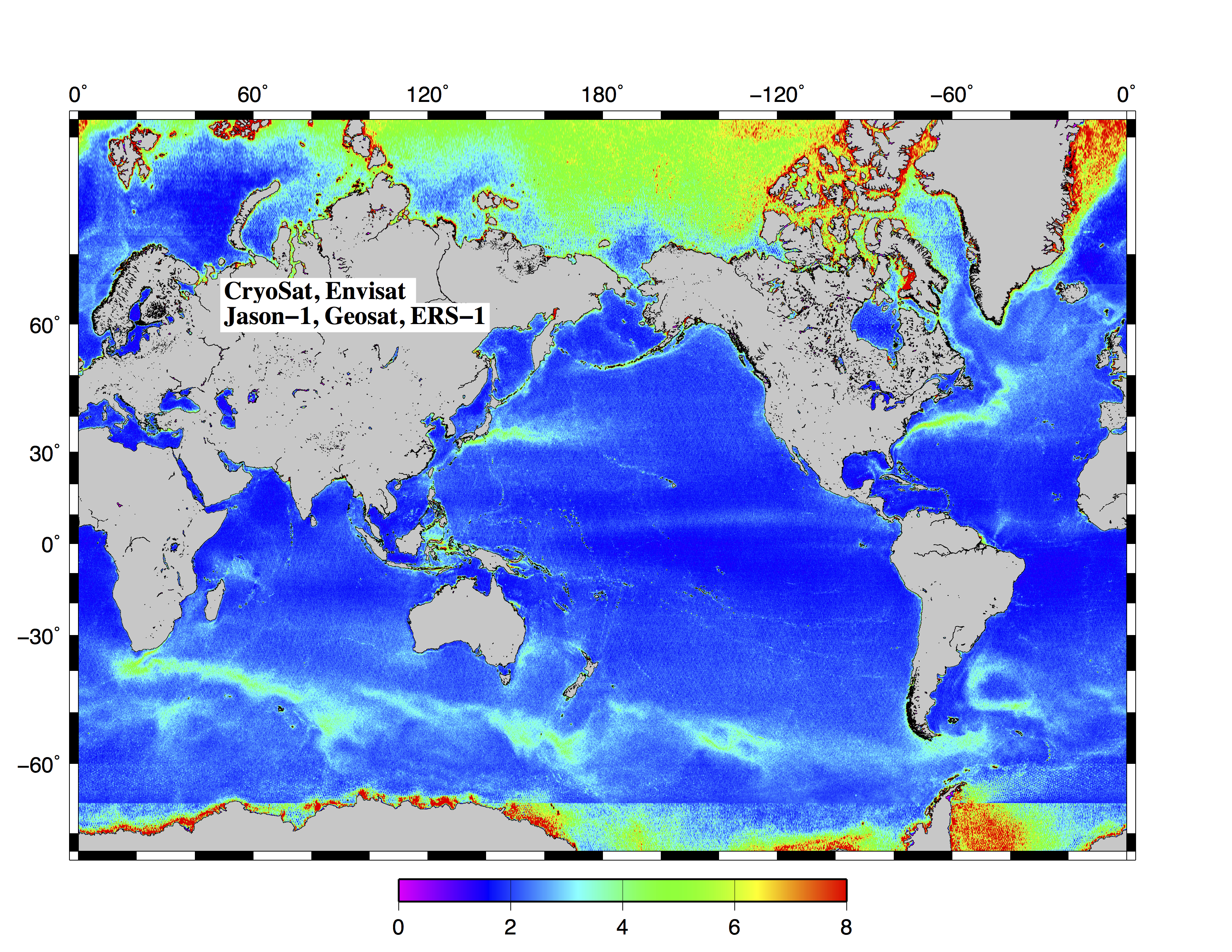 median along track slope difference in microradian (0.98 mGal)
sea ice
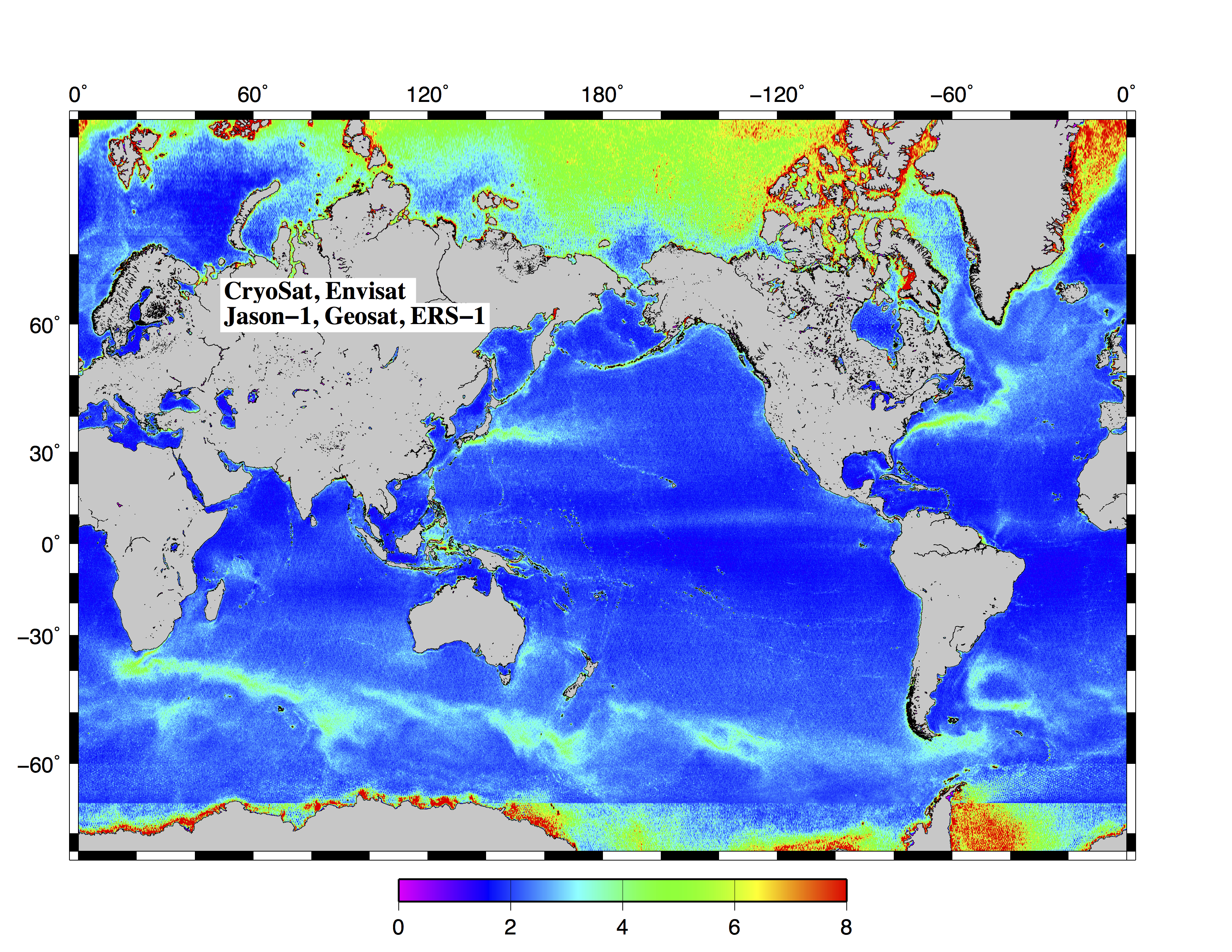 median along track slope difference in microradian (0.98 mGal)
ocean
variability
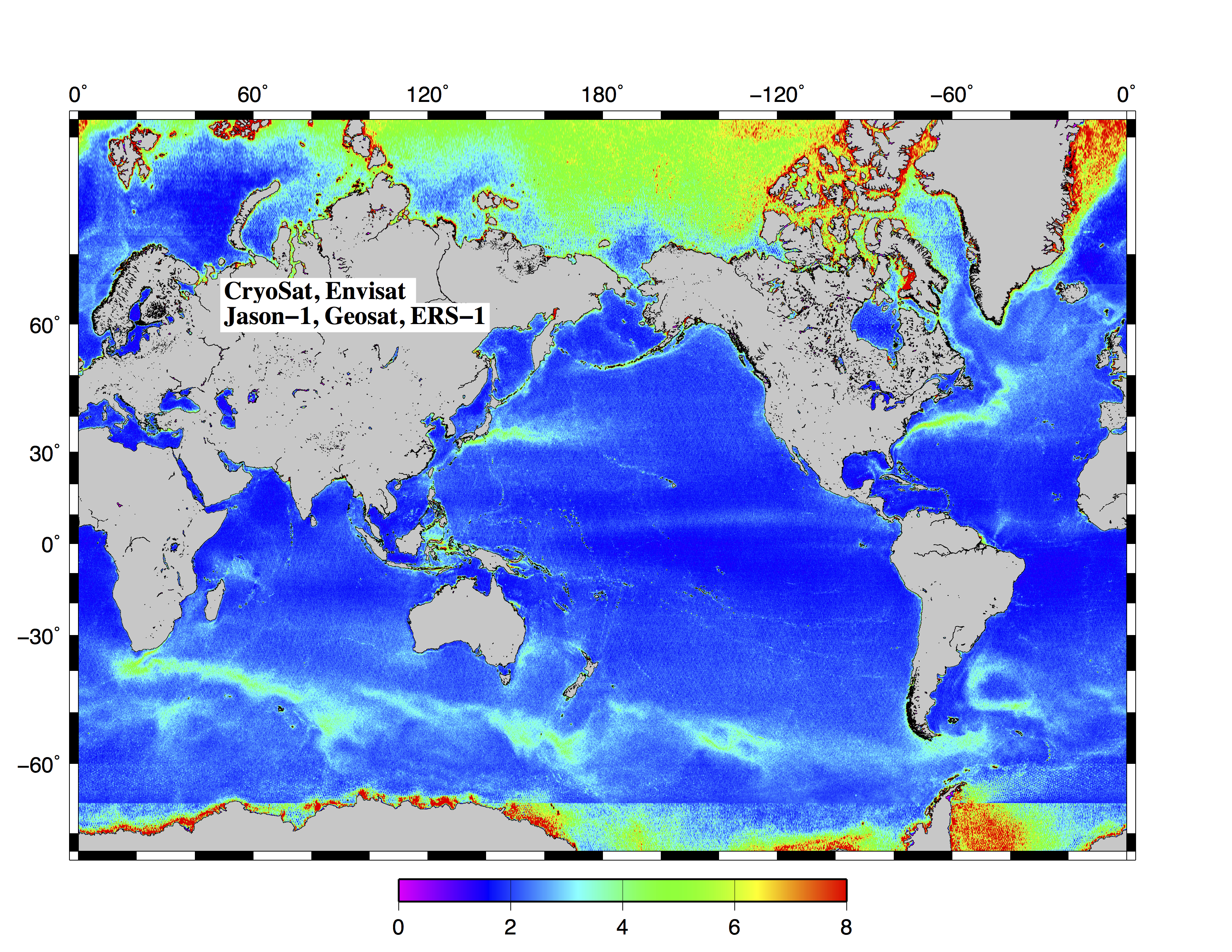 tide
errors
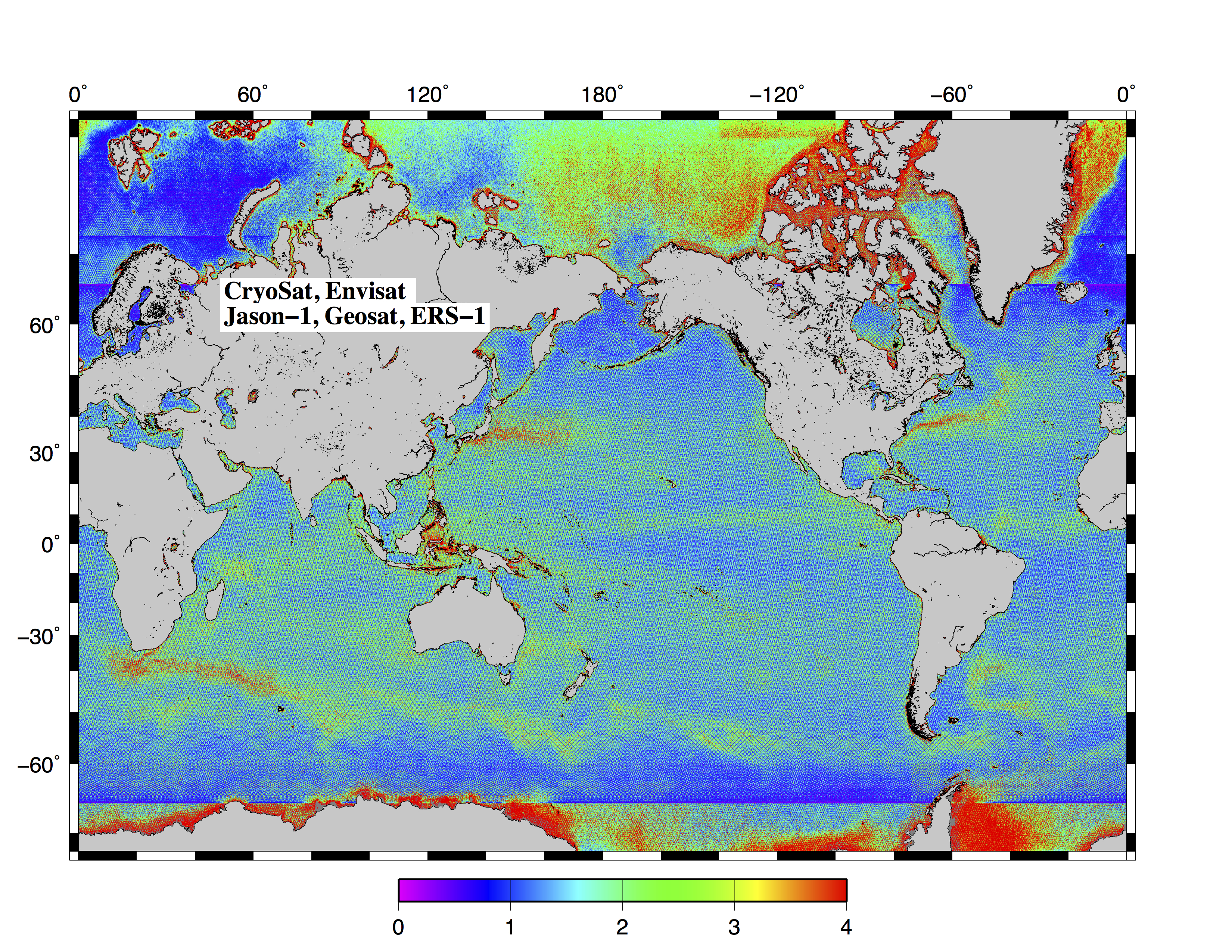 gravity anomaly error (mGal) calibrated using NGA analysis
Yellow Sea
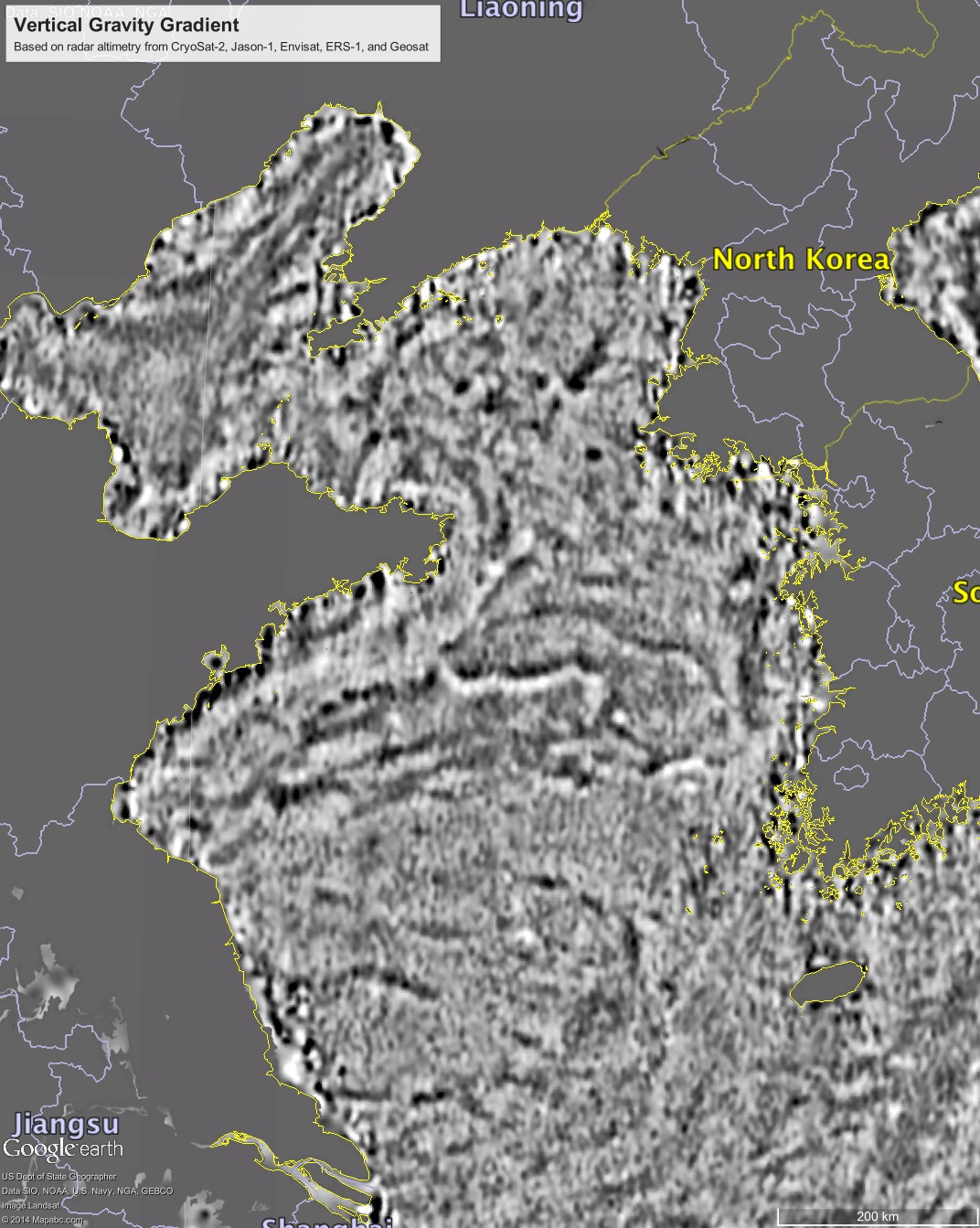 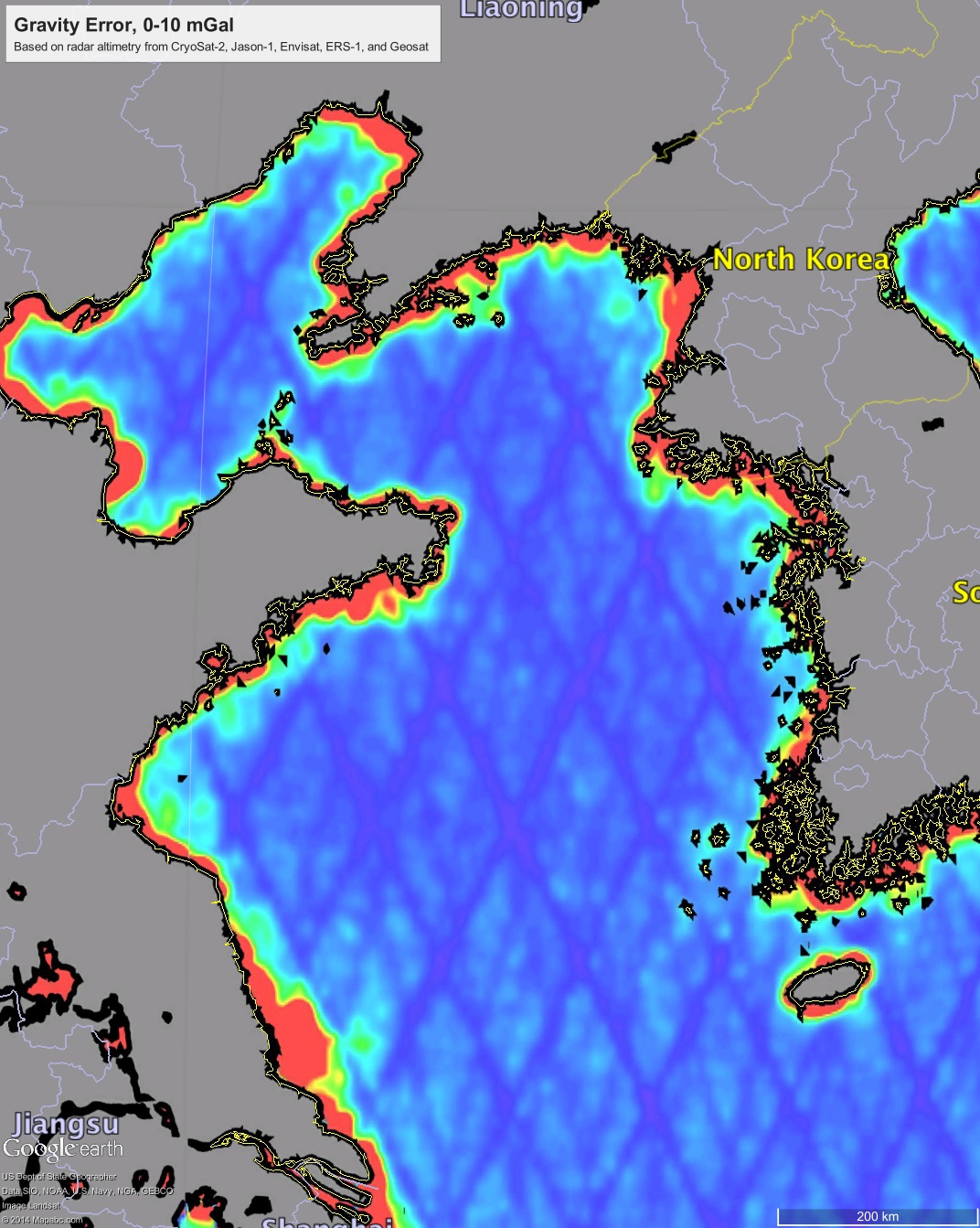 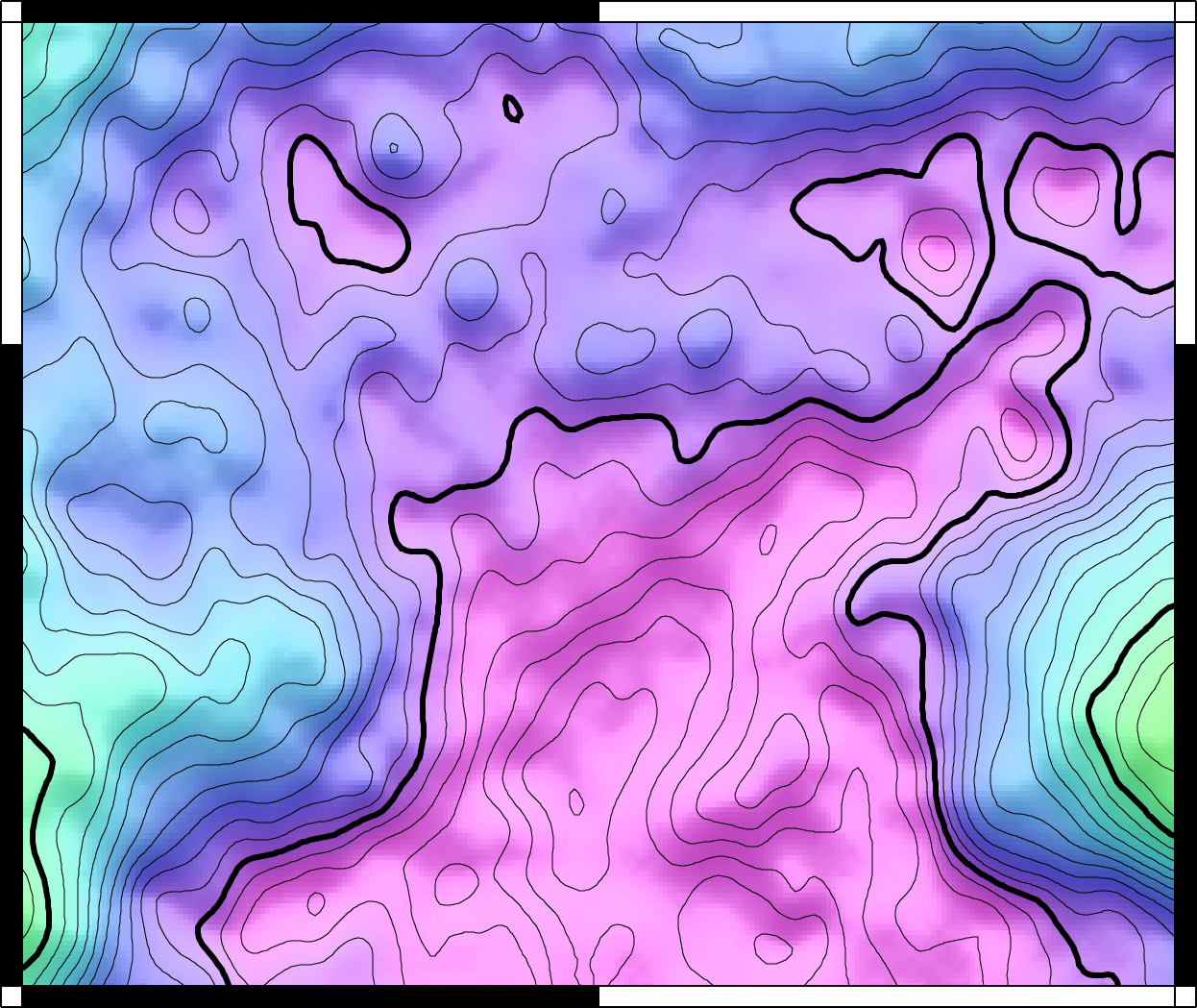 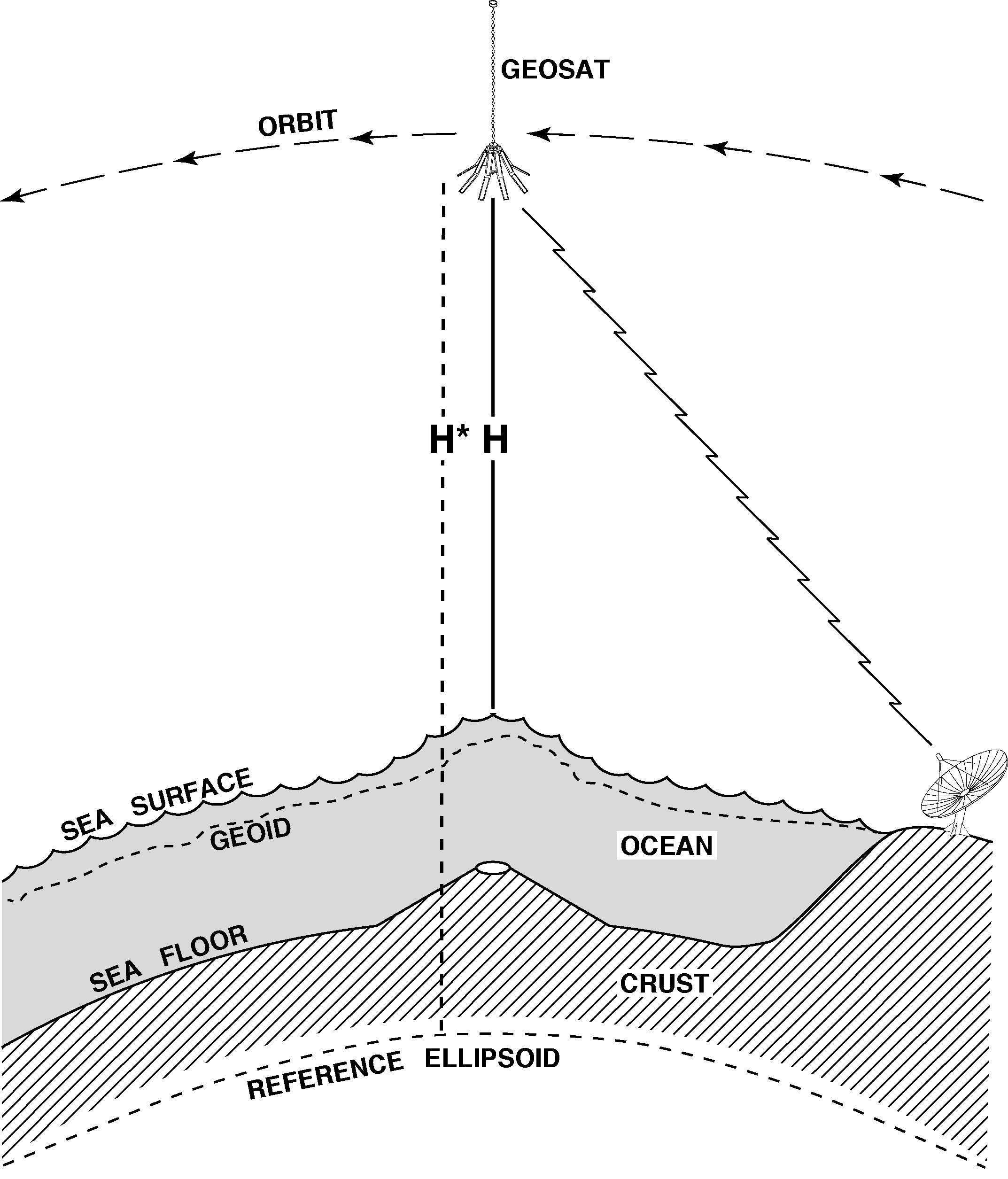 Improving Coastal Marine GravityDavid Sandwell – Scripps Inst. of Oceanography Edward  Zaron – Portland State University
new non-repeat satellite altimetry data 
waveform retracking
current gravity accuracy and resolution 
sources of gravity error 
progress on tide models
errors in tide models
Ed Zaron performed a
quantitative comparison
of 6 tide models.

The CSR4 tide model was used in the V18 global marine gravity model but has the worst performance, especially in shallow coastal areas.

The best global model GOT4.7 was not used because it did not extend to the coastline.
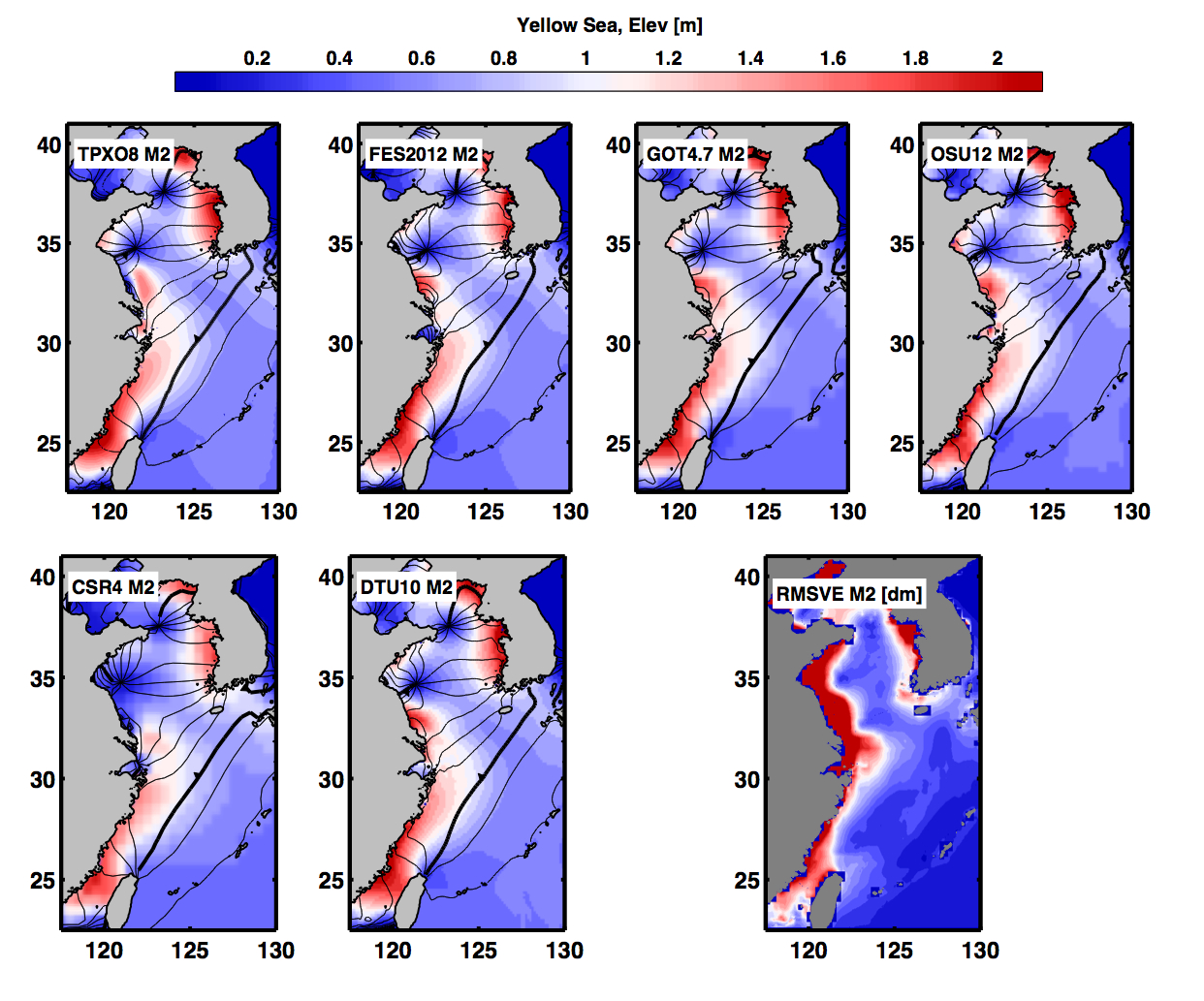 future
gravity 
models
V22
V18
Ed Zaron extended the GOT model across all coastlines and this was used in the V22 gravity model resulting in a substantial improvement in coastal gravity accuracy.
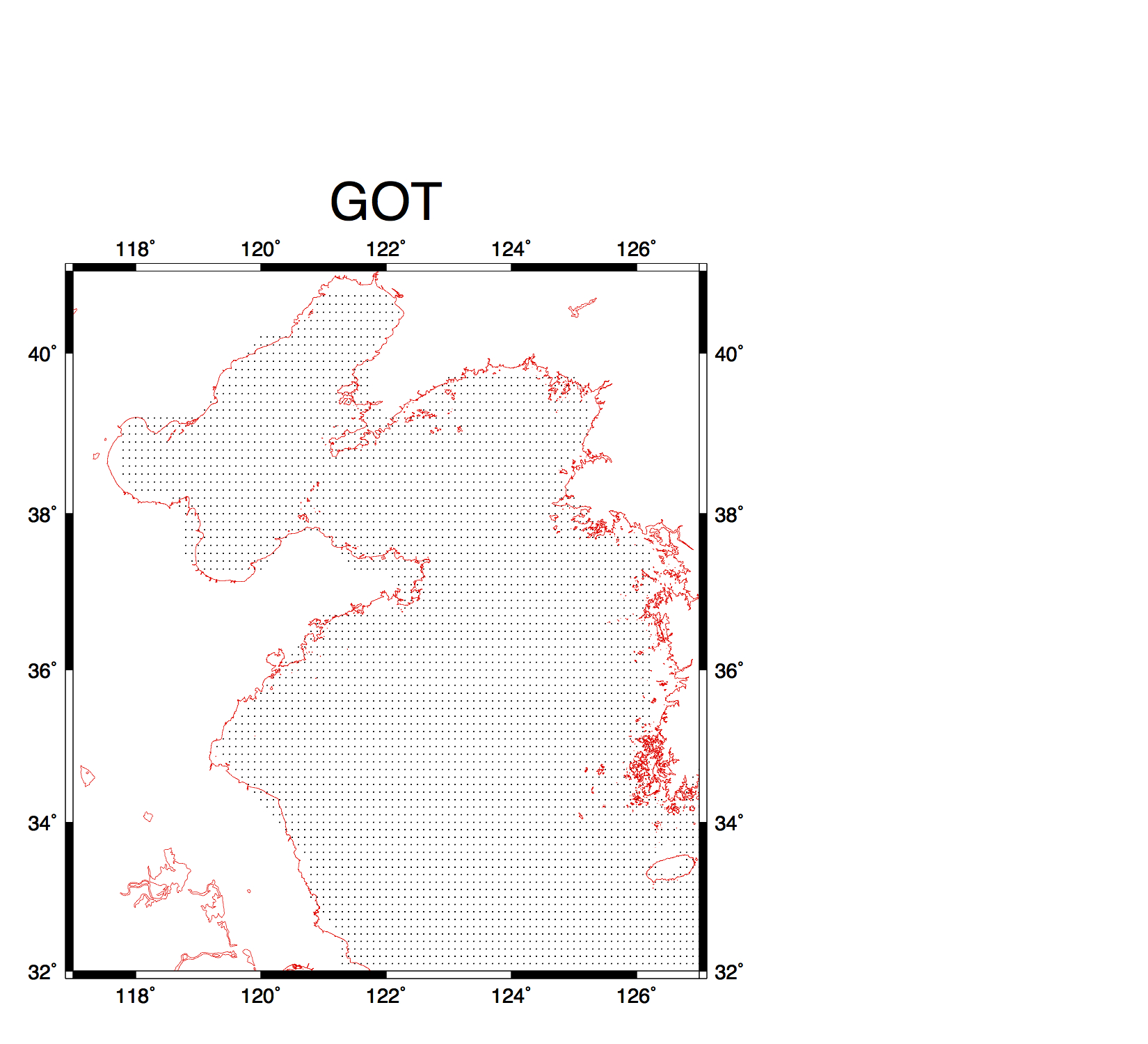 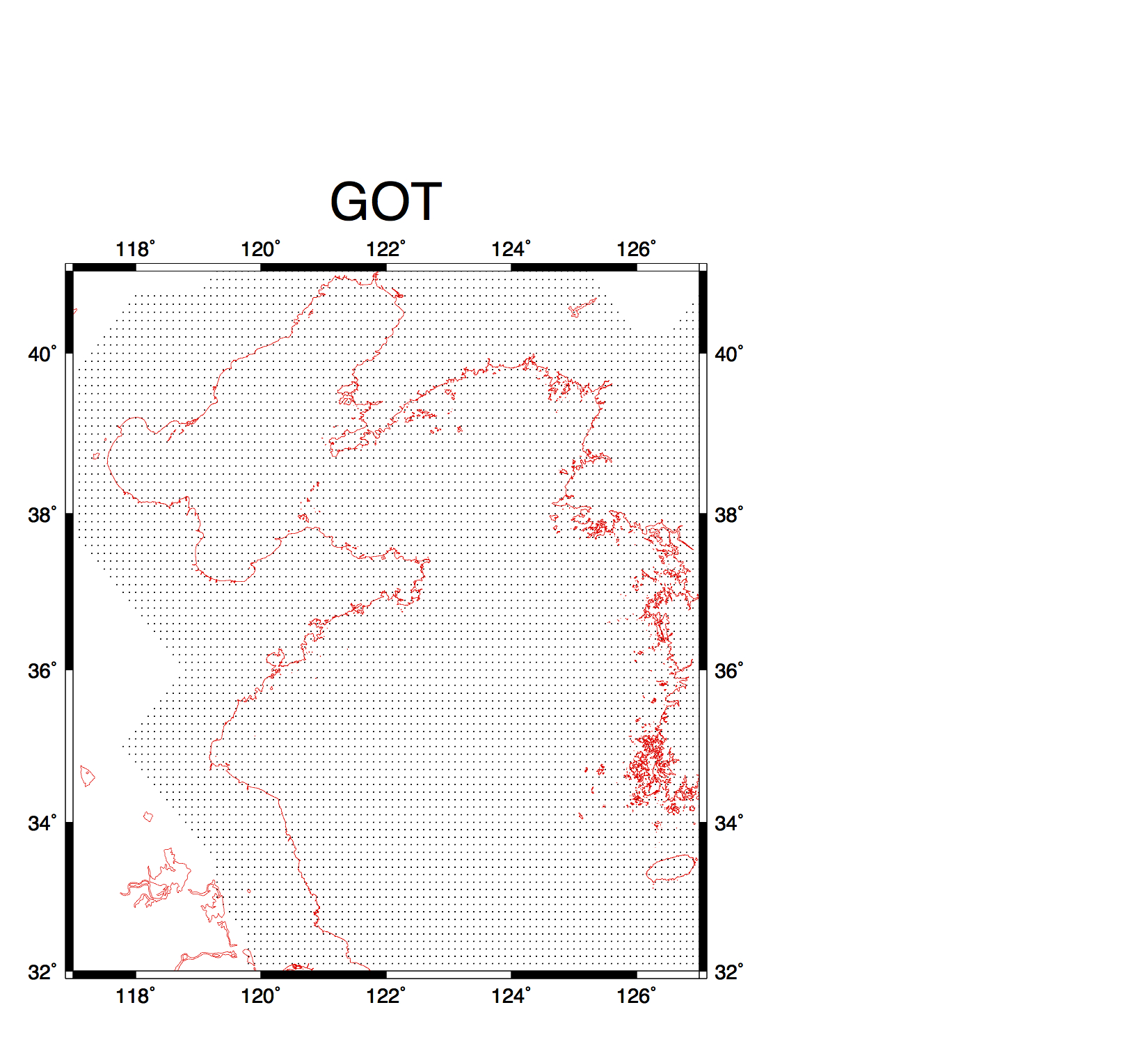 - extended
Jason-1 GM - along-track slope error
Yellow Sea
CSR 4 – rms 3.14 mrad
GOT 4.7 – rms 2.80 mrad
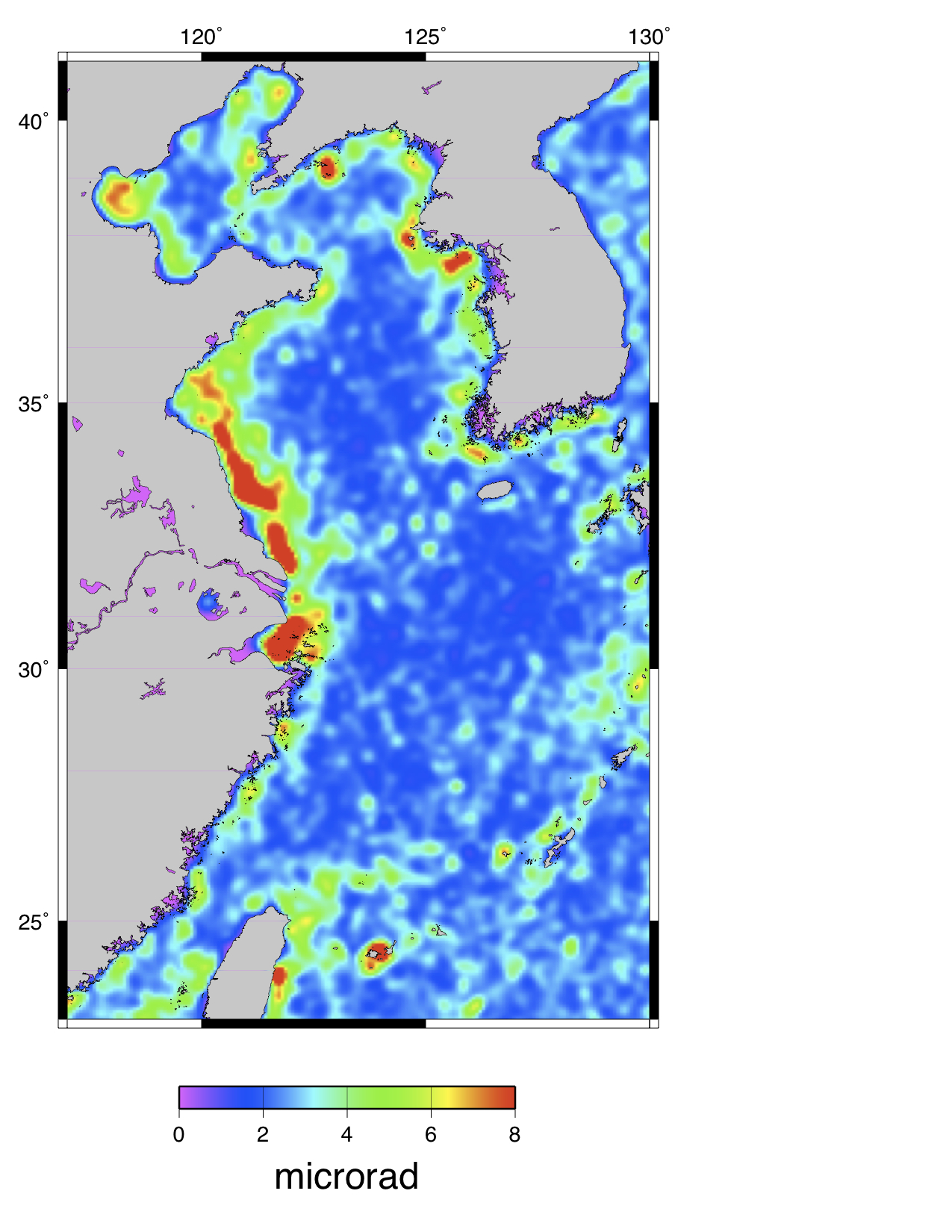 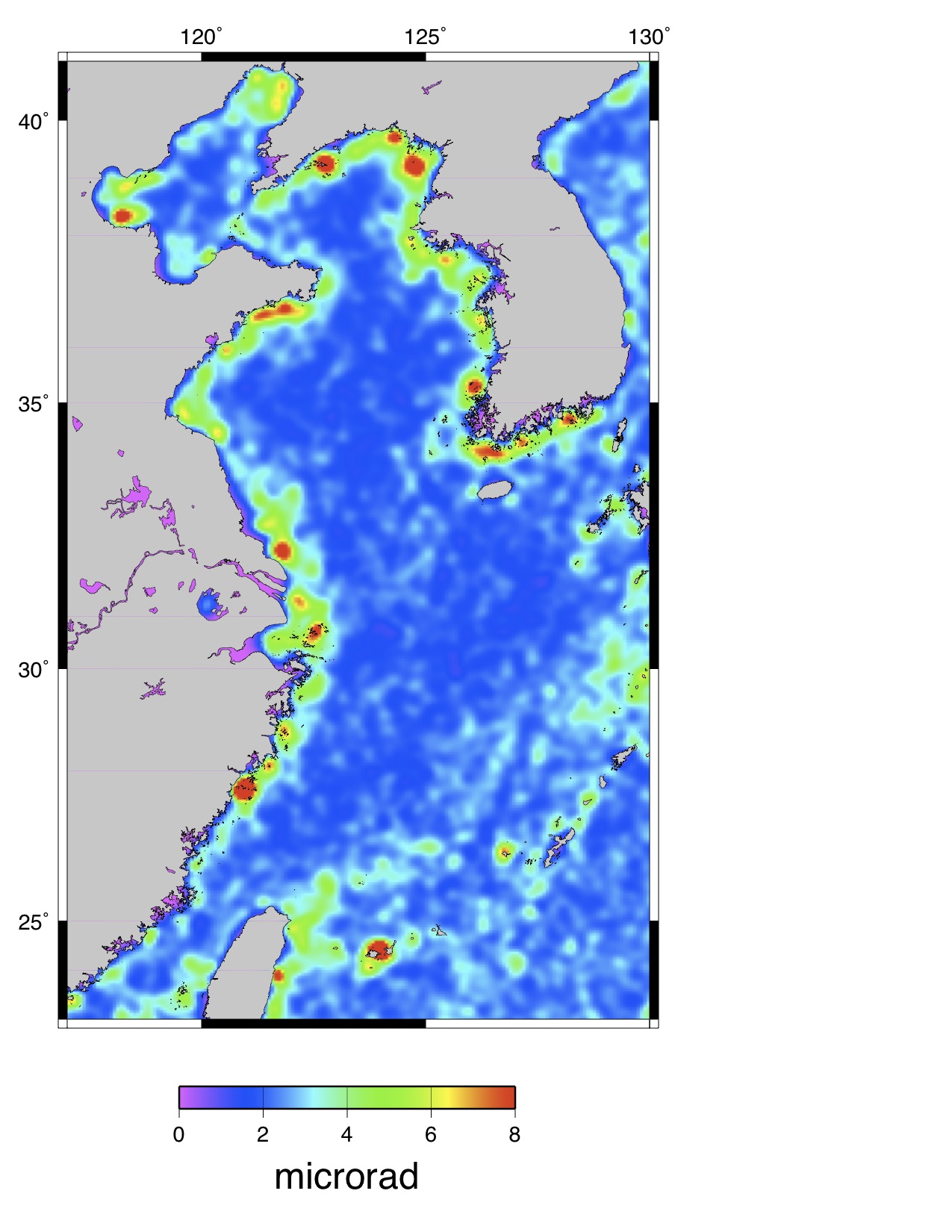 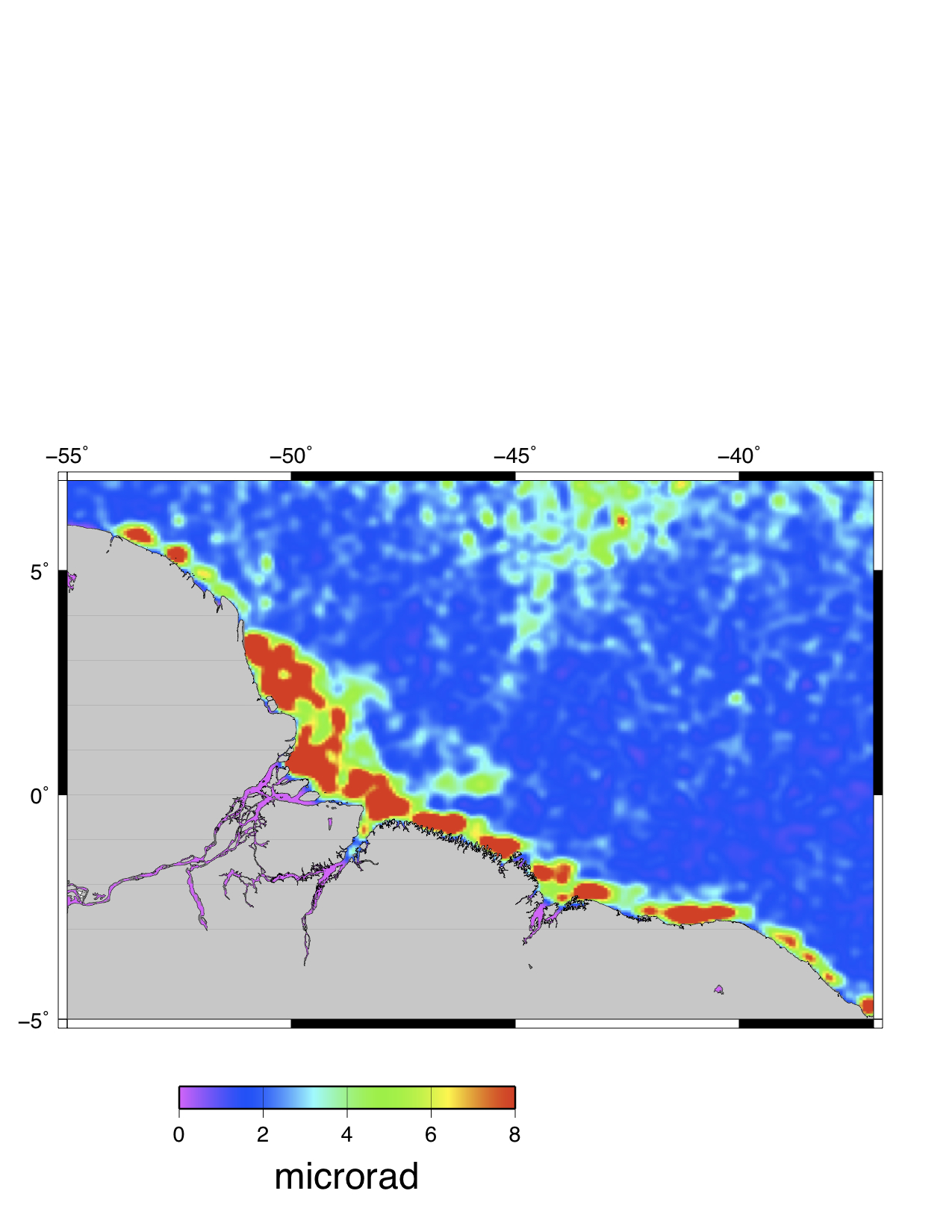 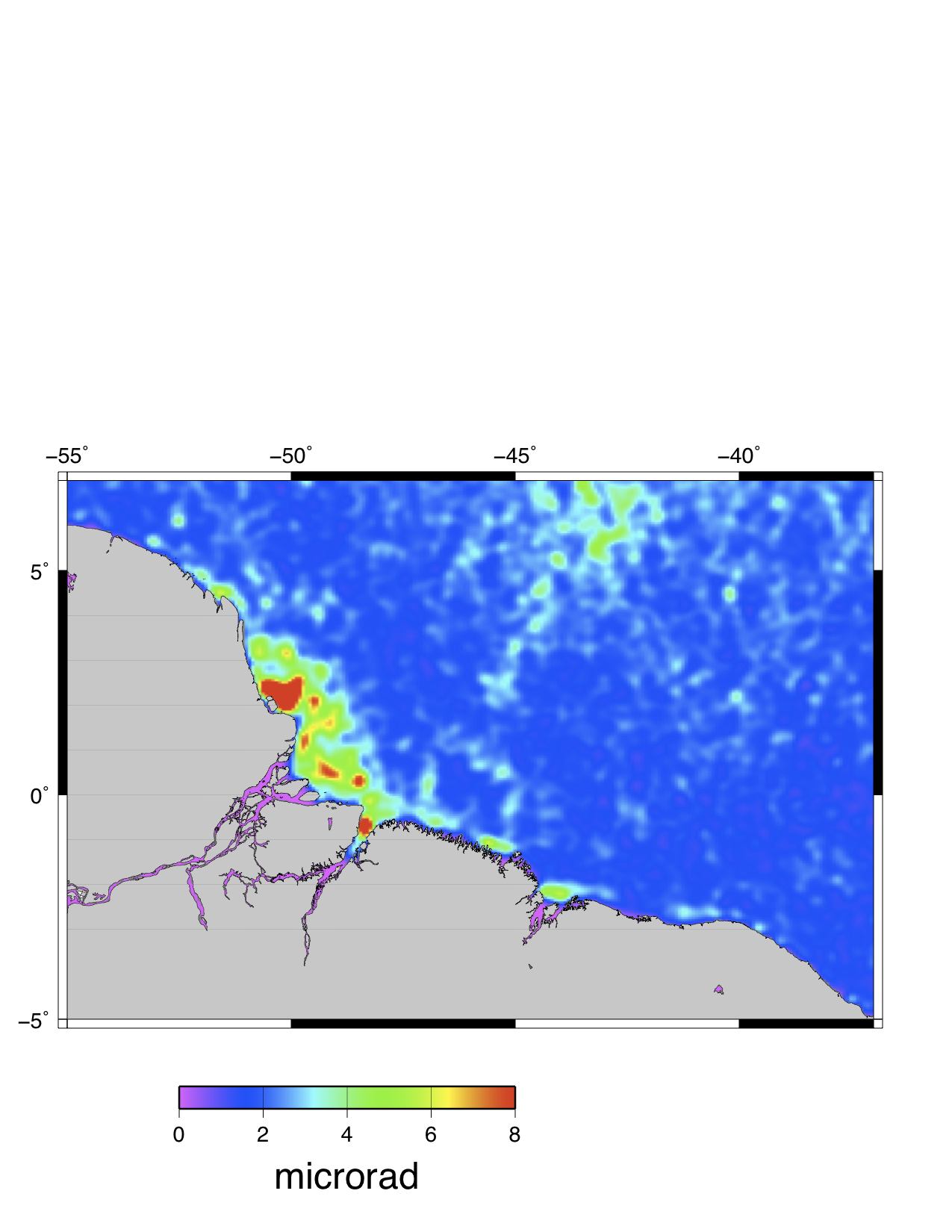 Jason-1 GM - along-track slope error
Amazon
CSR 4 – rms 3.35 mrad
GOT 4.7 – rms 2.32 mrad
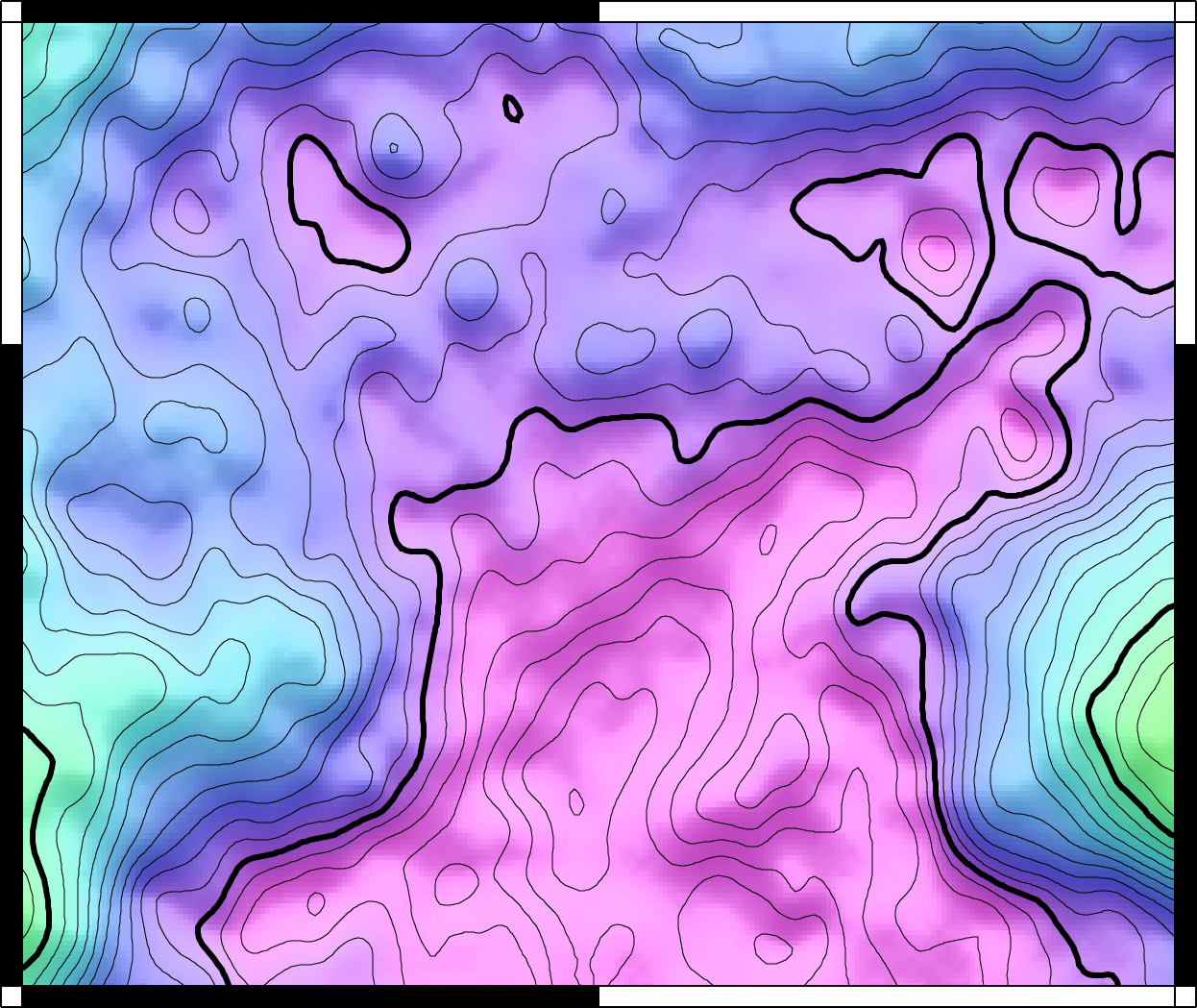 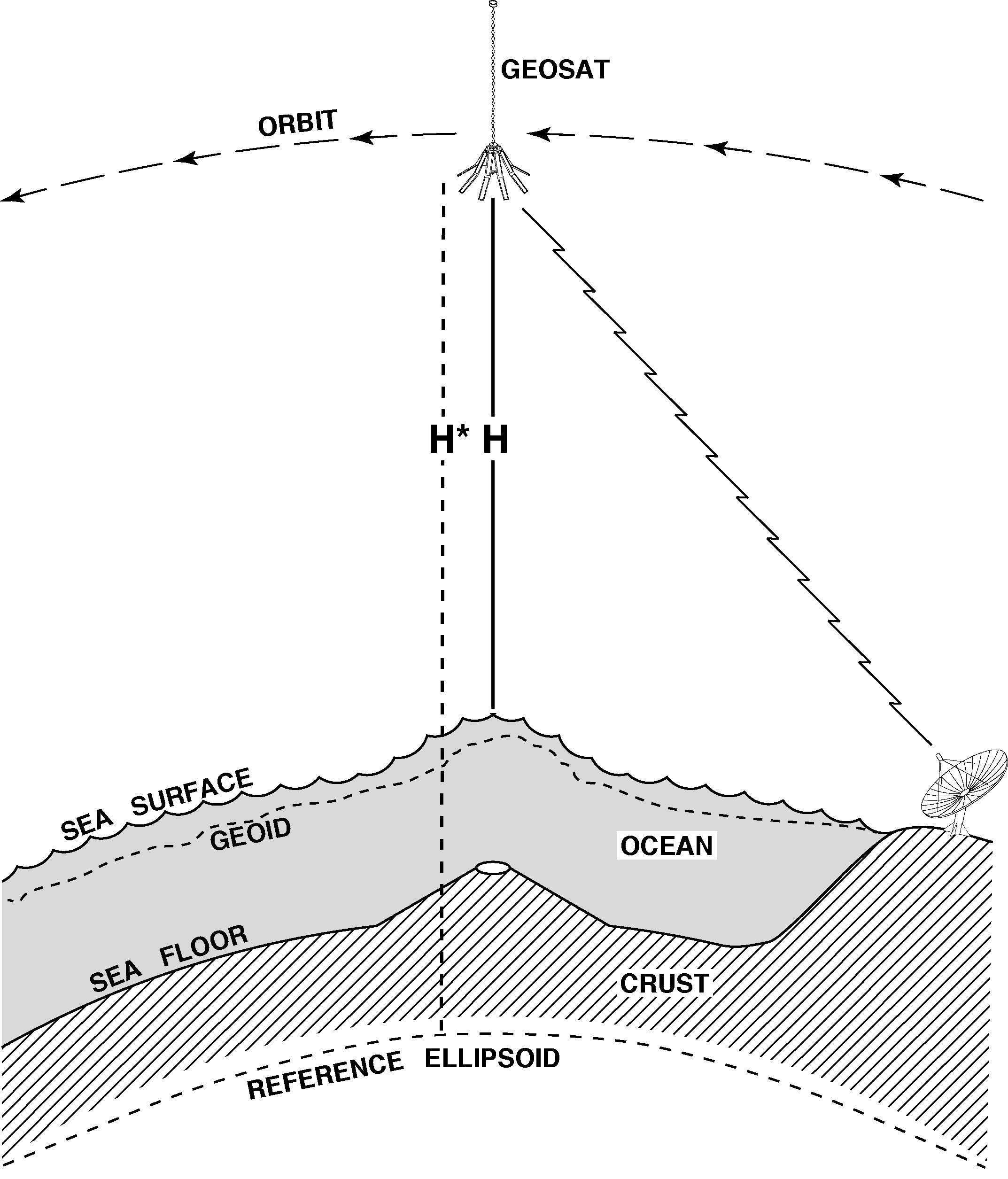 Conclusions
“Newer” altimeters have 1.4 times better range precision and 2 times better coverage.
2-pass waveform retracking provides 1.5 times range precision for all altimeters.
Marine gravity accuracy is currently 1.6 – 3.5 mGal with most improvement in the 13 – 40 km wavelength band. 
Gravity accuracy is now limited by sea ice, ocean variability, and coastal tides.
Replacing the CSR4 tide model with the extended GOT4.7 model made a major improvement in coastal areas. 
Future research will be to assess the TPX08 1/30 detree model as well as custom tide models.
extra slides
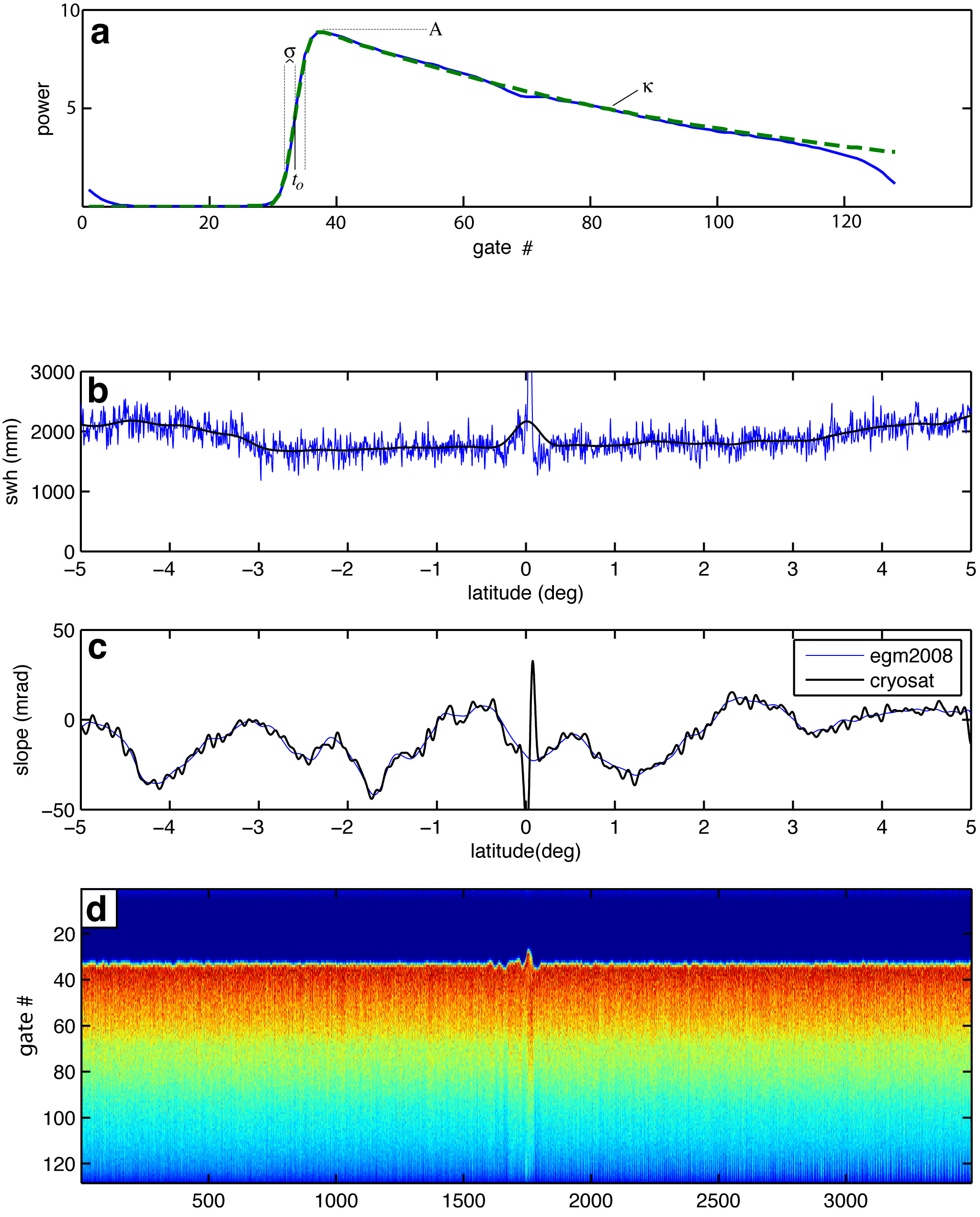 2-pass retracking to improve range precision
retrack waveforms with standard 3-parameter model

smooth wave height and amplitude over 40-km

retrack waveforms with 2-parameter model 


Note: this assumes wave height varies smoothly along track.
[Sandwell and Smith, GJI, 2005]
actual gravity improvement
V22 – CryoSat-2, Jason-1, Envisat, ERS-1, Geosat
V18 – ERS-1, Geosat
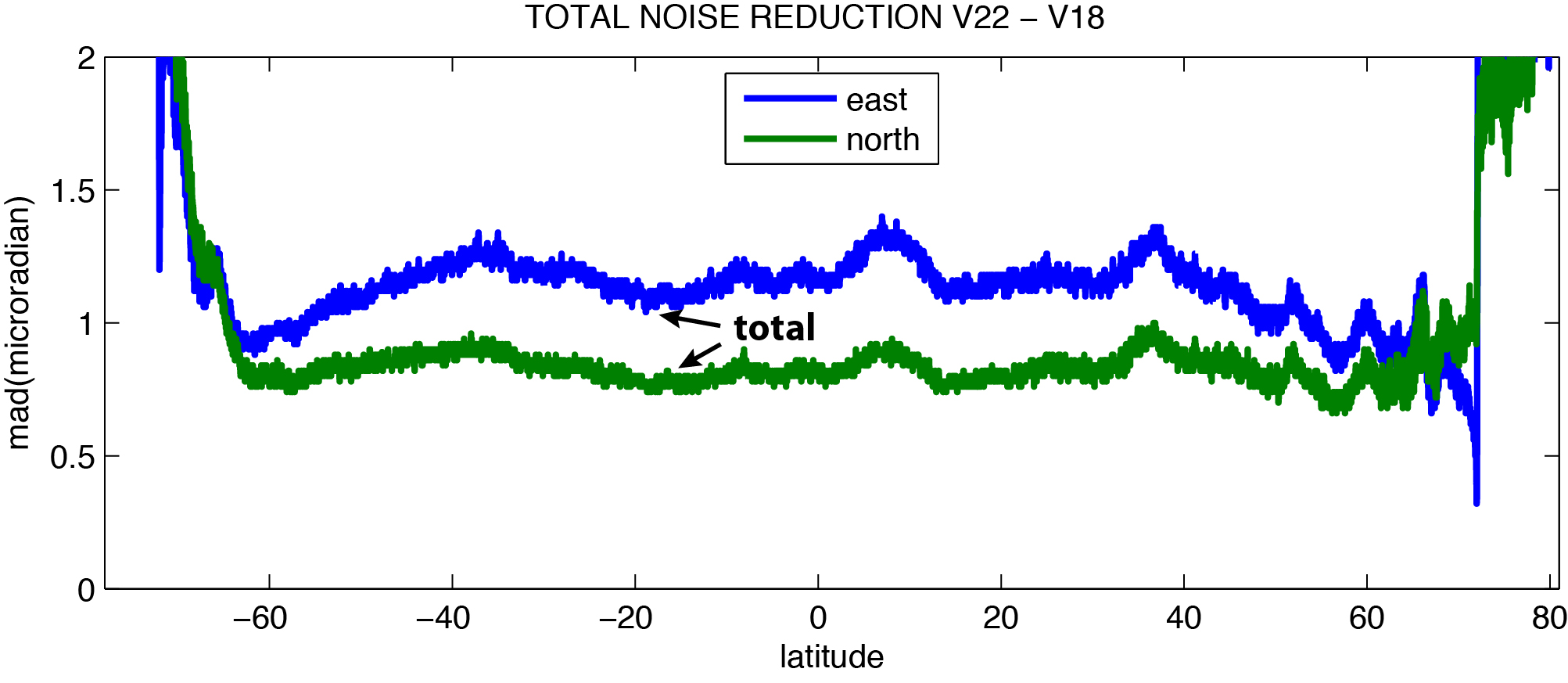 total 
improvement
What is the contribution from each altimeter?
Do we still need ERS-1 and Geosat?
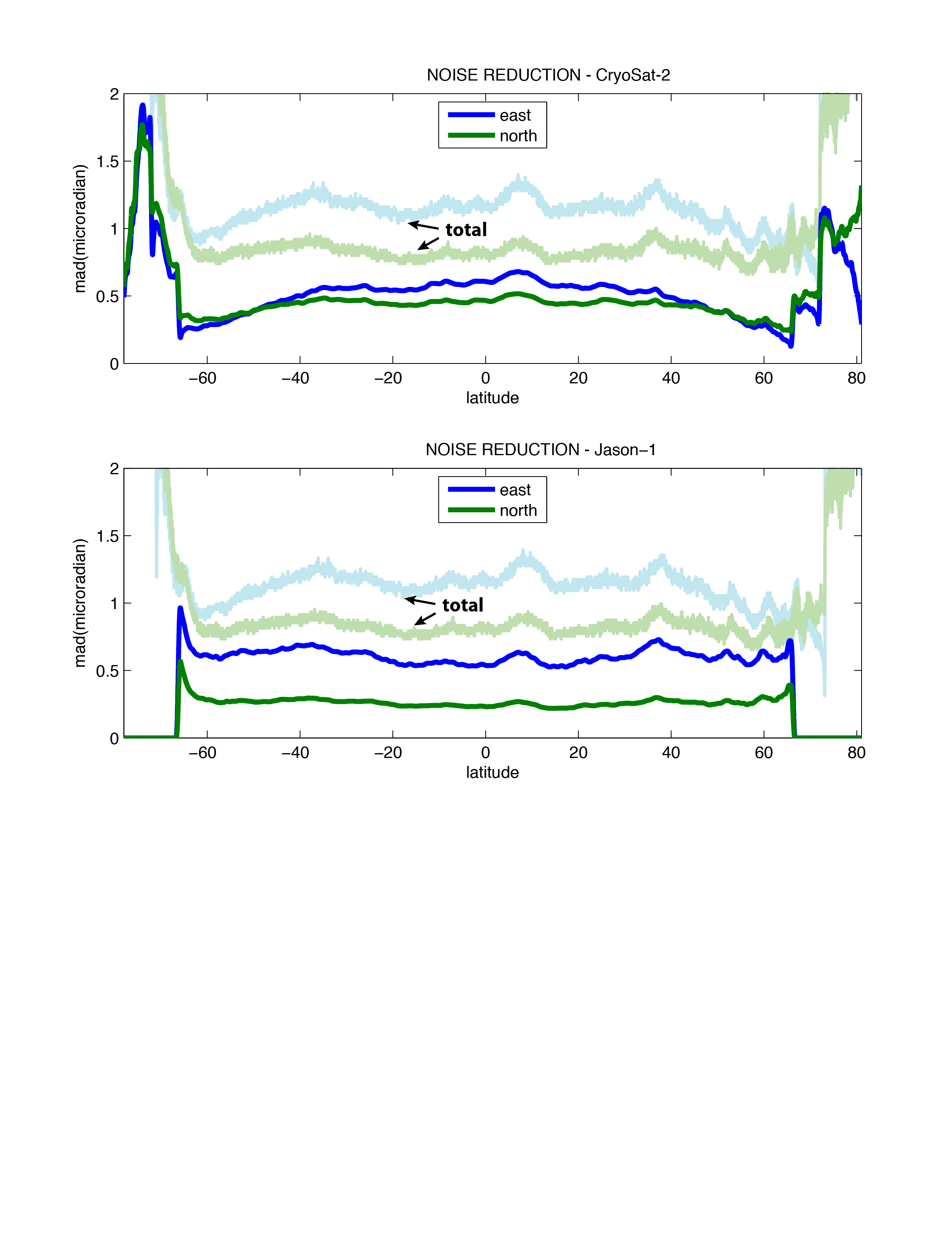 CryoSat-2 provides
significant noise reduction over all latitude bands.
improvement
Jason-1 mainly improves east component between +/- 66.
improvement
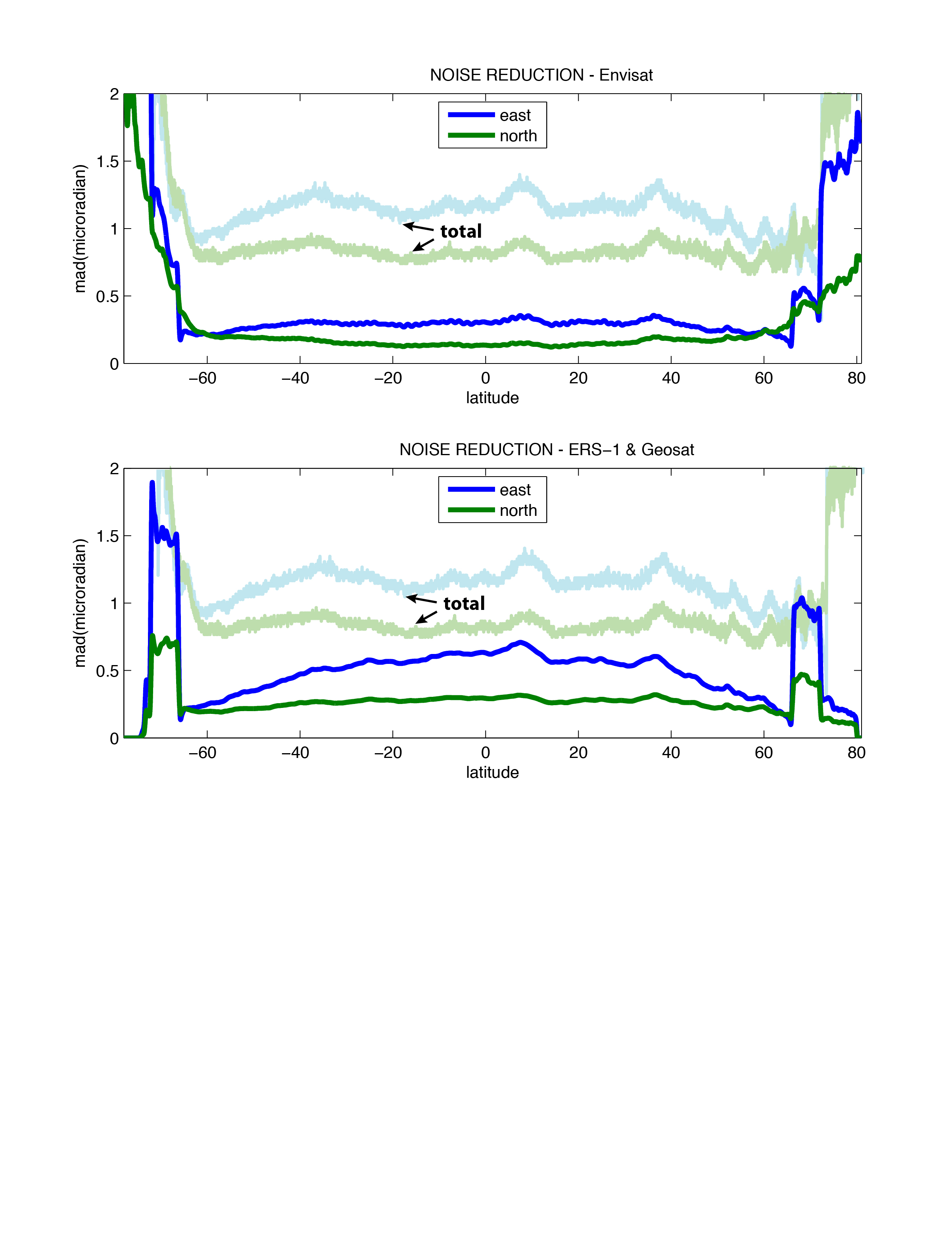 Envisat provides greatest noise reduction in Arctic and Antarctic.
improvement
Geosat improves east component at low latitudes and east component in 66-72 latitude band
improvement
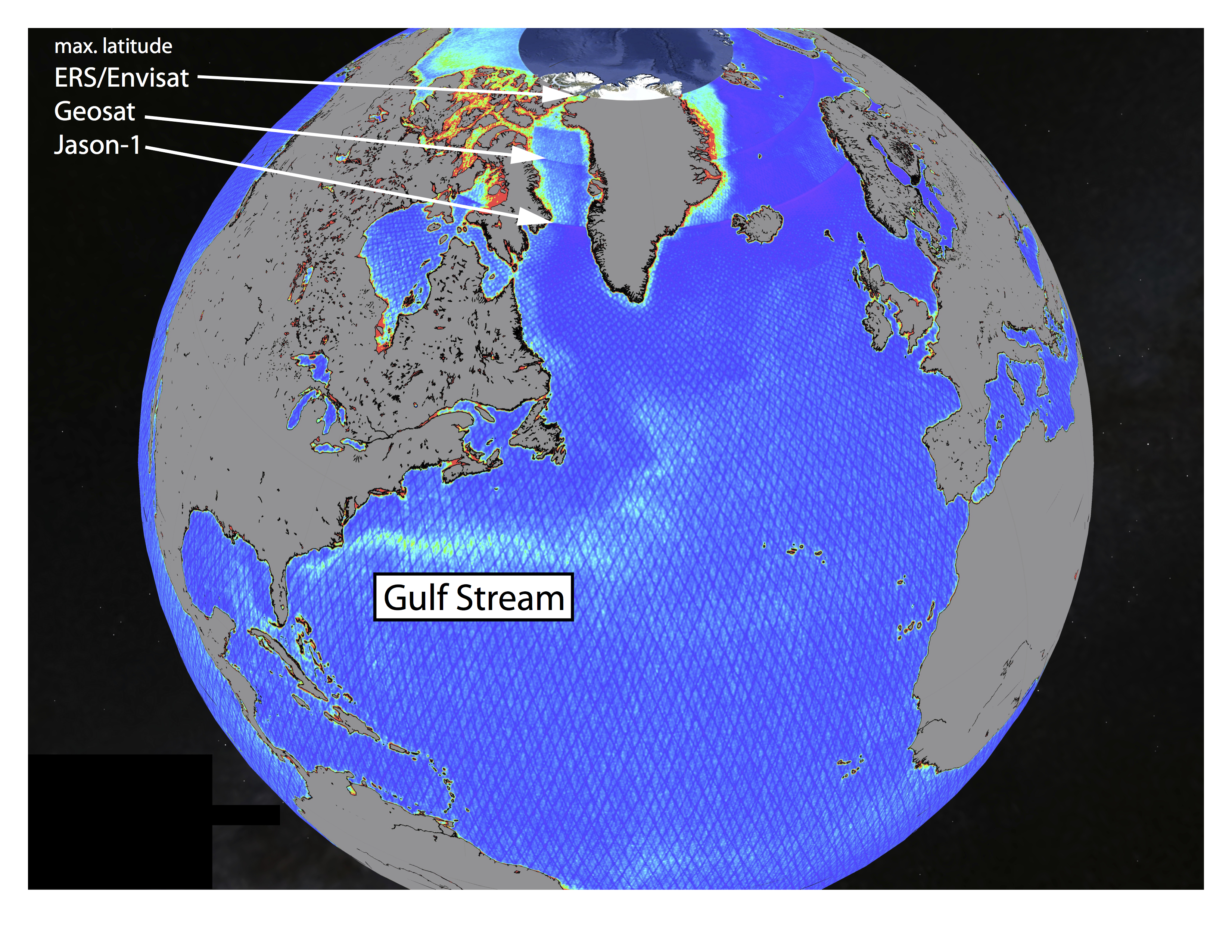 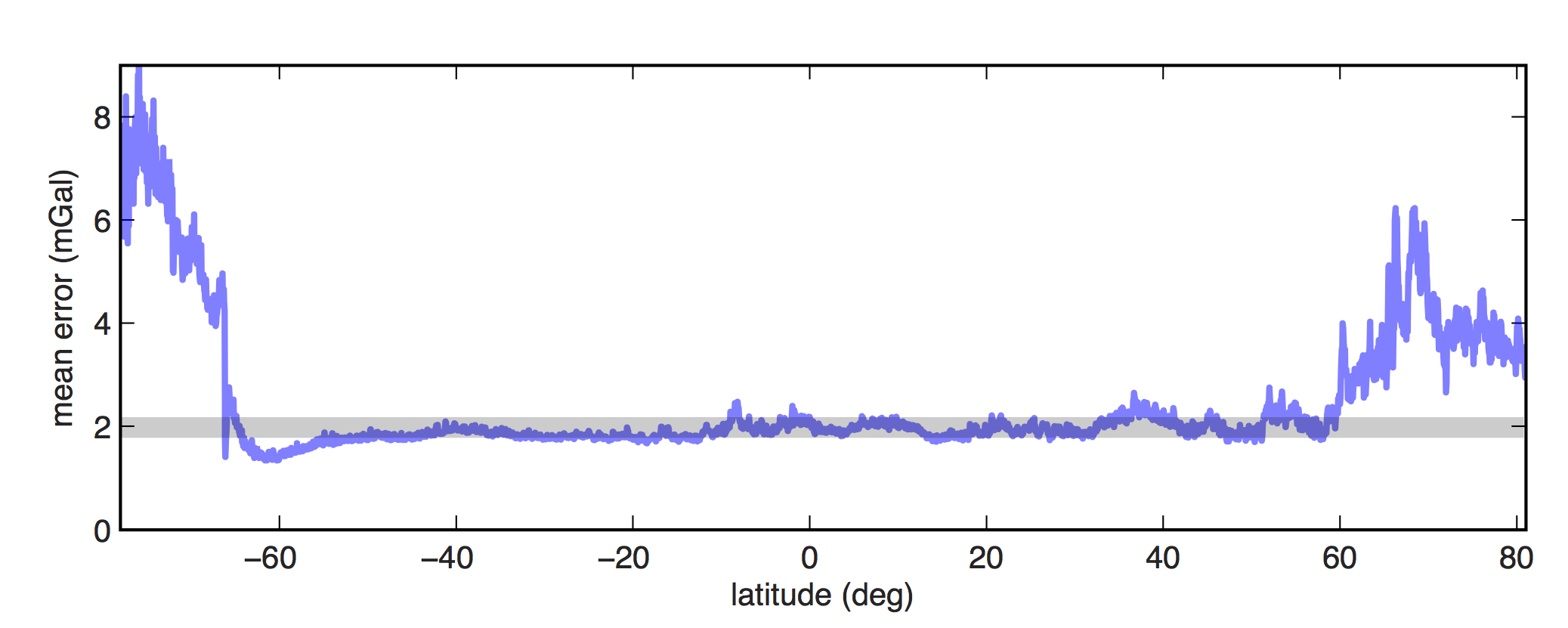 abyssal hills
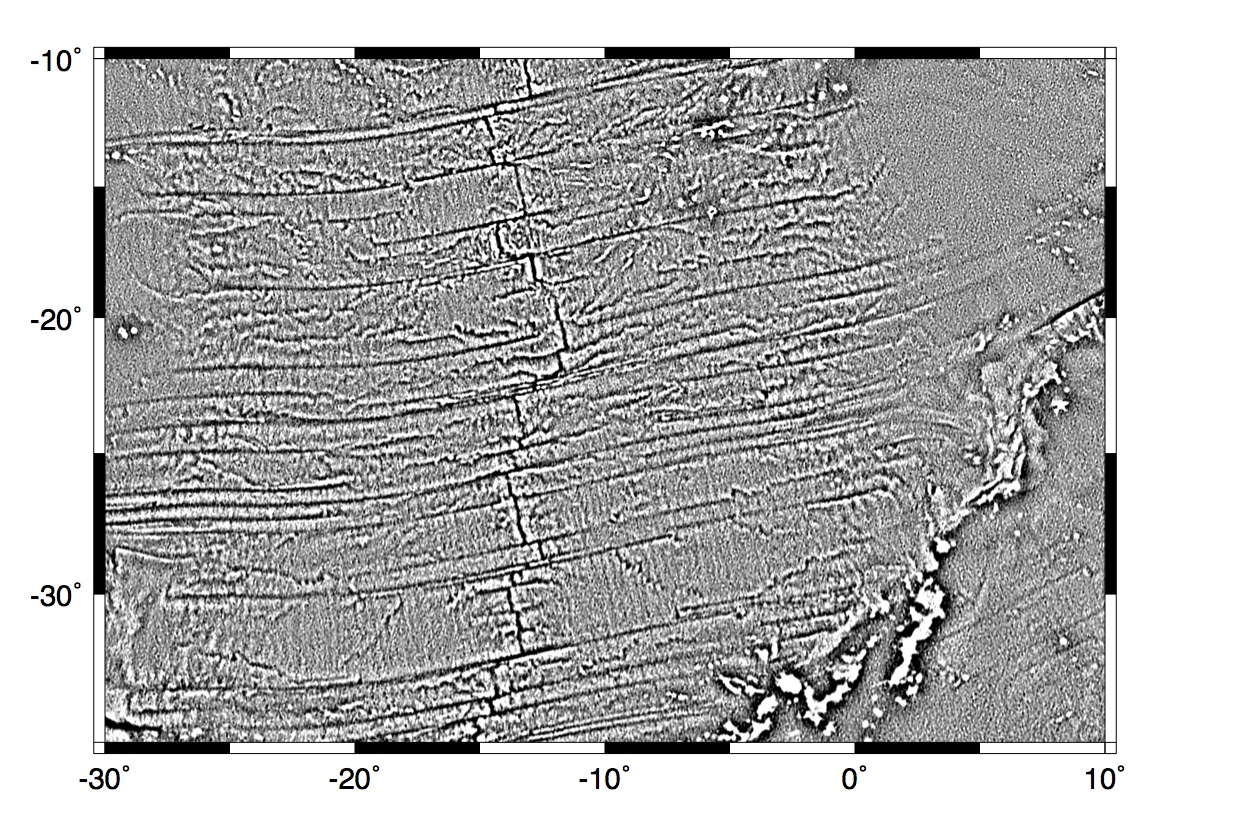 old
V18
abyssal hills
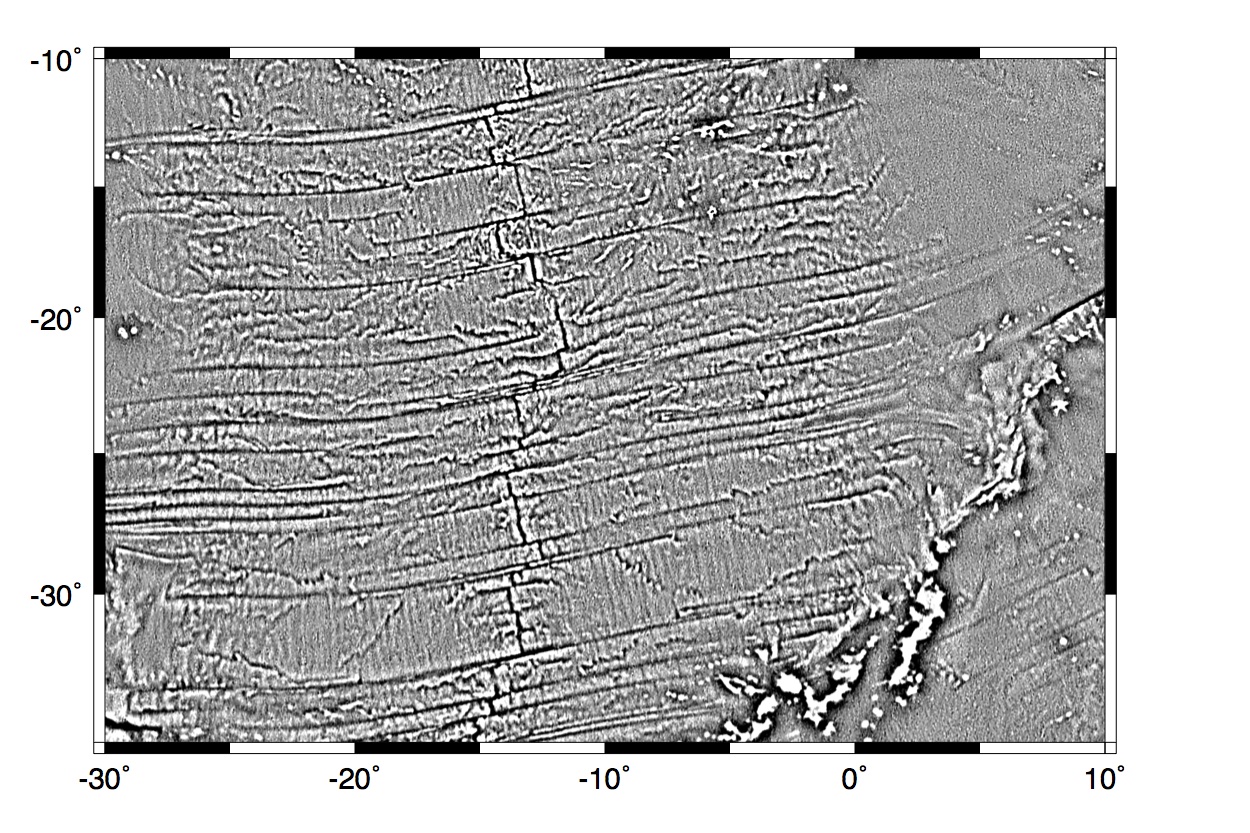 new
V22